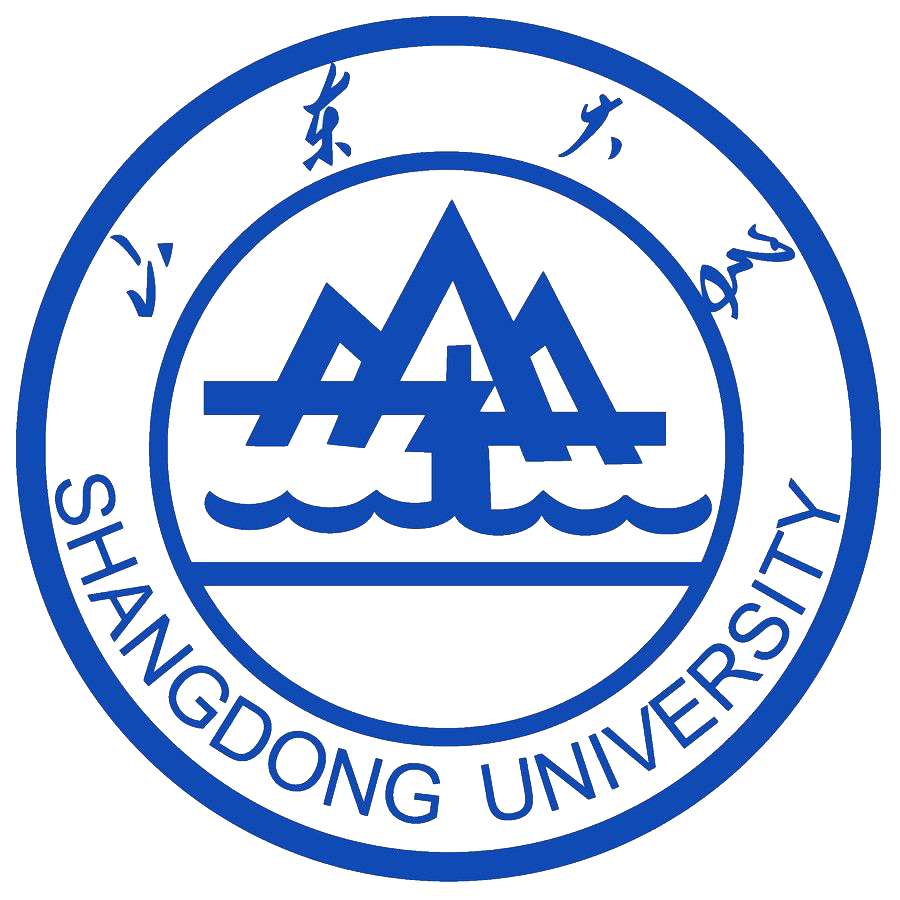 X(3872) as a Molecule State
Jun Jiang 
Shandong University

In collabaration with Eric Braaten, Liping He and Kevin Ingles (The Ohio State University)
Braaten, He, Ingles, Jiang, PRD 103, L071901 (2021); 
Braaten, He, Jiang, PRD 103, 036014  (2021); 
Braaten, He, Ingles, Jiang, PRD 101, 096020 (2020).
Outline
1. Introduction: X(3872)

2. Triangle Singularity in

3. New Formulation of Galilean-invariant XEFT at NLO

4. Production of X(3872) at High Multiplicity in pp Collision

5. Summary
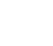 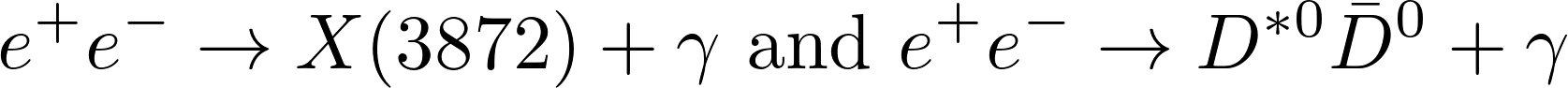 [Speaker Notes: then introduce the three works]
Compact tetraquark state, χc1(2P) charmonium, 
               molecule state, mixed molecule-charmonium state
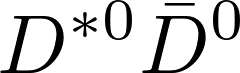 JPC = 1++ implies S-wave coupling to                and  
Short-range interactions with a range of order 1/mπ
|EX| < 0.22 MeV implies the coupling is resonant coupling
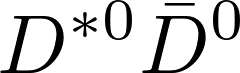 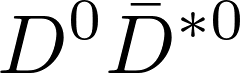 Introduction
First exotic hadron discovered [Belle, 2003;  CDF, 2003]
JPC = 1++ [LHCb, 2013]
EX = MX - (MD*0+MD0) = (-0.07±0.12) MeV, |EX| < 0.22 MeV at 90% CL [LHCb, 2020] 
First measurement of width: ΓBW = (1.19±0.19) MeV [LHCb, 2020] 
7 different decay modes

 The internal structure of X(3872) is under debate.
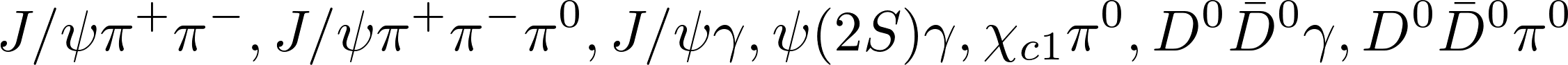 Loosely bound molecule of neutral charm mesons
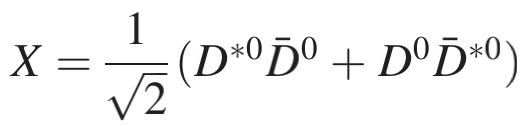 Small probabilities of other components.
[Speaker Notes: First exotic hadron discovered by the Belle Collaboration in 2003 in the J/ψπ+π- mass spectrum from B decay.]
Important properties for loosely bound S-wave molecule 
large scattering length: a =                          . Large mean separation:〈r〉 =  a/2, |EX| < 0.22 MeV implies〈r〉> 4.8 fm. In contrast, the separation of constituents of a tetraquark is similar to that of charmonium state, less than 1 fm.
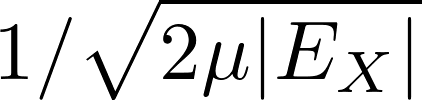 Observation of Triangle Singularity               X(3872) being Molecule State
Prove it:
Introduction
For 
Schmid Cancellation: if the differential cross section integrated over the invariant mass of        , the log2 divergence cancels, but log divergence remains.
Log2 divergence is cancelled by the interference term of the tree diagram and the triangle loop diagram.
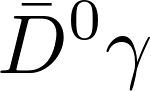 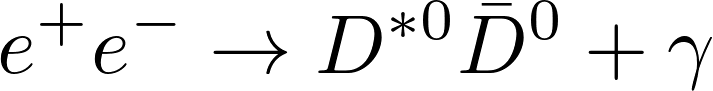 Triangle Singularity in
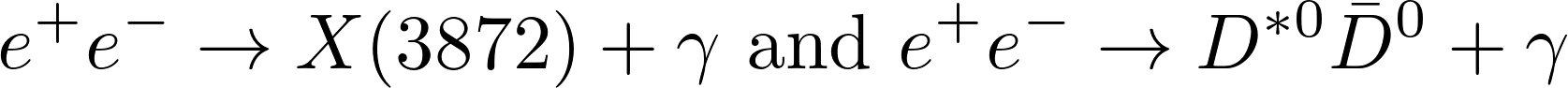 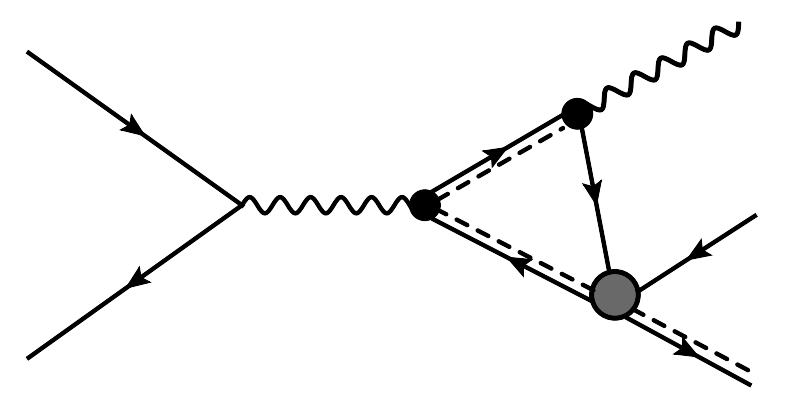 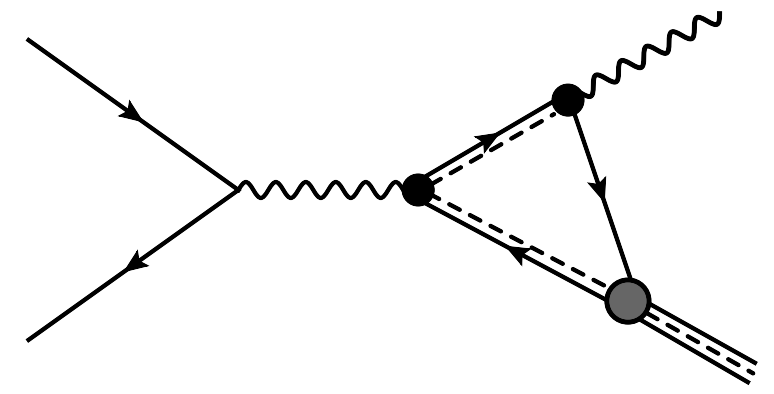 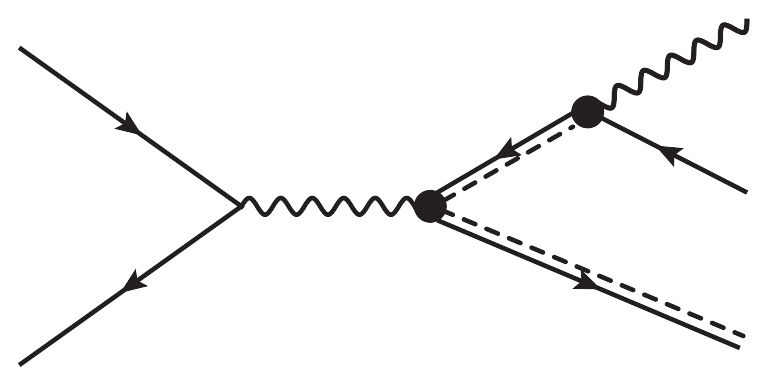 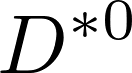 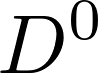 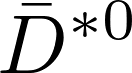 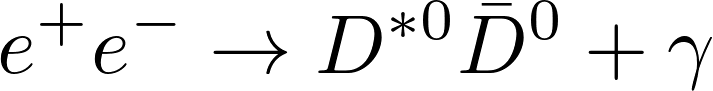 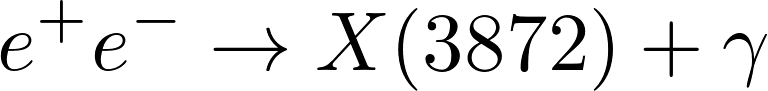 In both caces,
Matrix element has logarithmic branch cut when the three particles forming the triangle simultaneously on shell
Cross section diverges as log2 at center-of-momentum energy determined by masses of those particles
Schmid [PR 154, 1363 (1967)], 
Anisovish, Anisovish [PLB 354, 321 (1995)]
Within relativistic framework
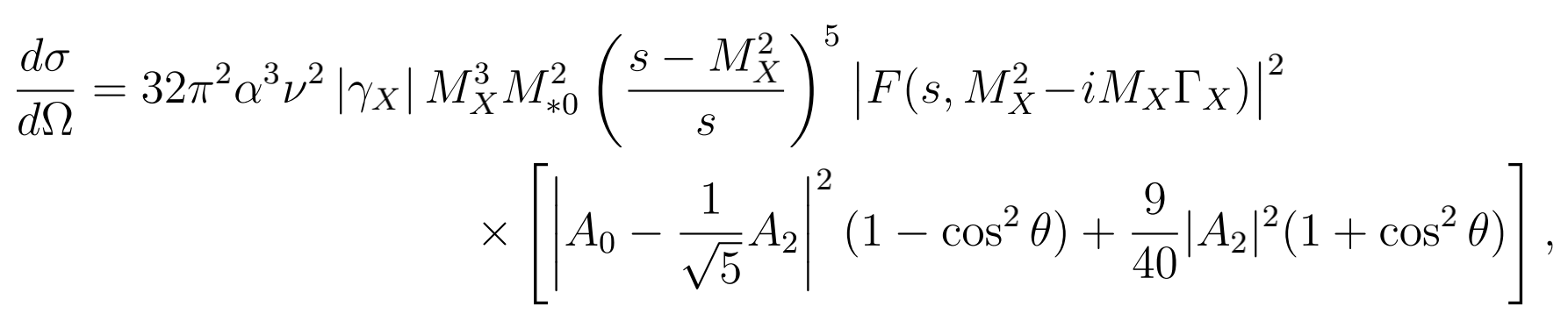 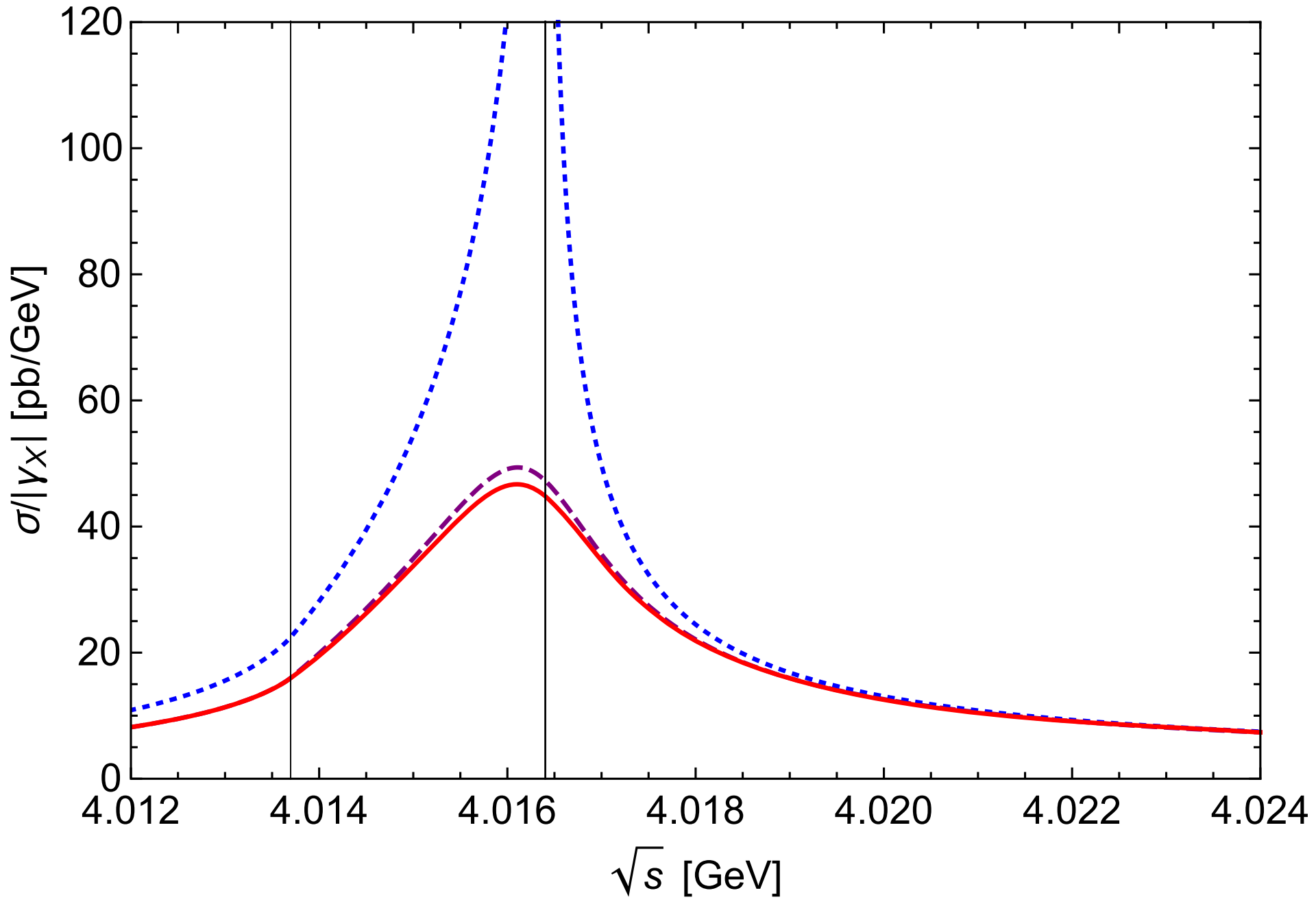 |EX|=0 MeV,ΓX =0
|EX|=0.05 MeV,ΓX =0
|EX|=0.05 MeV,ΓX =Γ*0
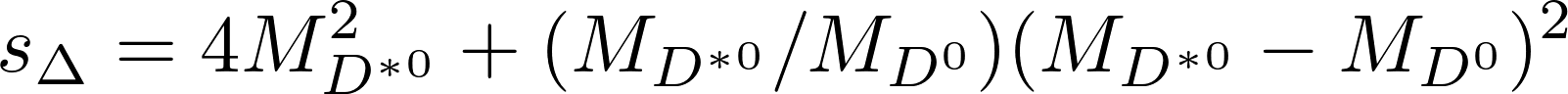 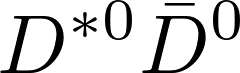 2.7 MeV above the               threhold.
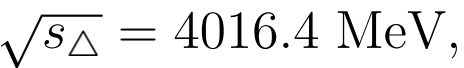 Triangle Singularity in
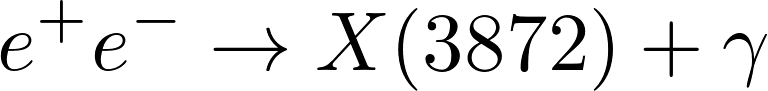 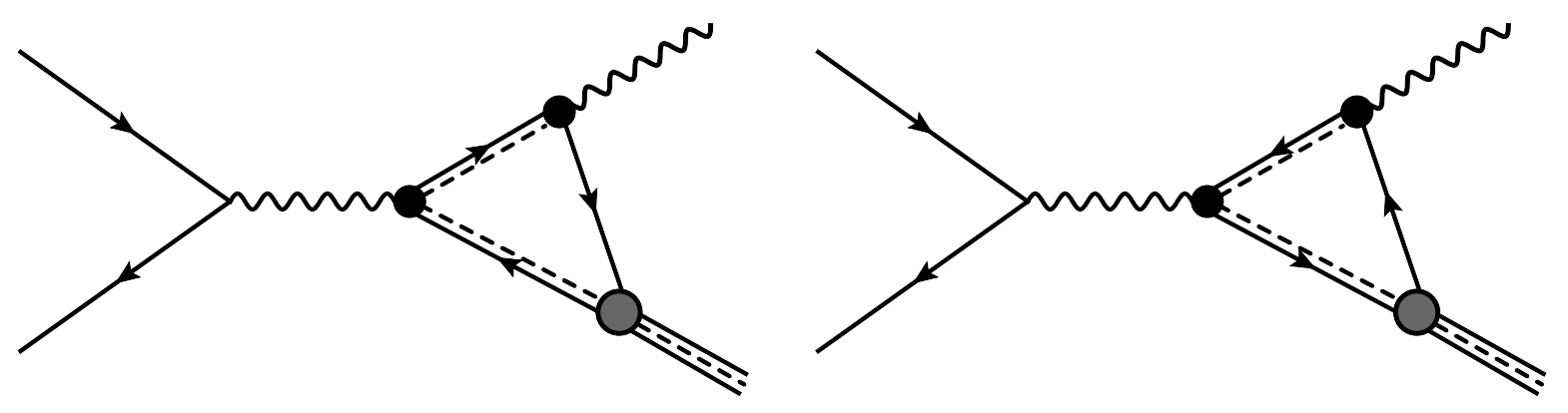 Two charm mesons forming X(3872) can be on shell when binding energy EX=0 and ΓX=Γ*0=0.
The other D* meson can be on shell when Γ*0=0 at specific value sΔ.
Loop amplitude F(s, M2X - i MX ΓX) has a log divergence proportional to 
log|s-sΔ|  with Γ*0, ΓX and EX=0.
Braaten, He & Ingles [PRD 100, 031501 (2019)];
Braaten, He & Ingles [PRD 101, 014021 (2020)];
Braaten, He, Ingles, Jiang, [PRD 101, 096020 (2020)]
√s: center-of-mass energy	γX: binding momentum of X
ΓX: decay width of X		EX: binding energy of X
Triangle singularity produces narrow peak in cross section at energy near √s∆, about 2.7 MeV above the                  threhold.
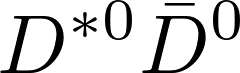 Triangle Singularity in
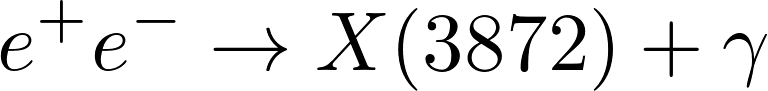 |EX| = 0.05 MeV, ΓX = Γ∗0 (solid red curve), 
|EX| = 0.10 MeV, ΓX = Γ∗0 (dashed blue curve)
|EX| = 0.05 MeV, ΓX = 2Γ∗0 (dot-dashed purple curve).
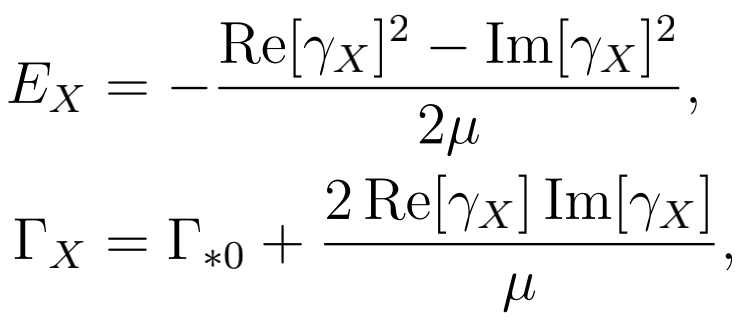 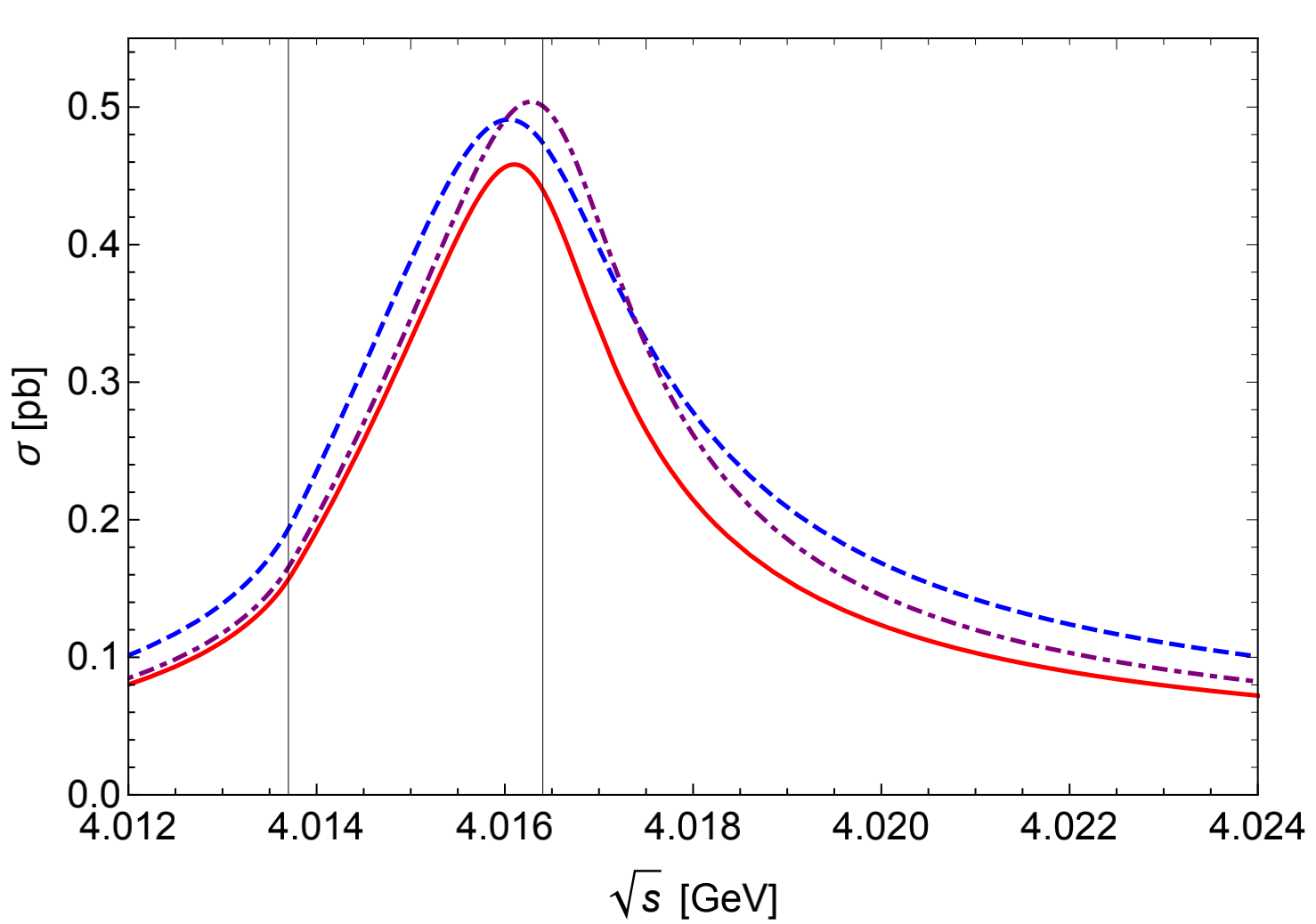 The observation of the narrow peak would support the identification of X(3872) as a weakly bound charm-meson molecule state.
[周航's talk this morning]
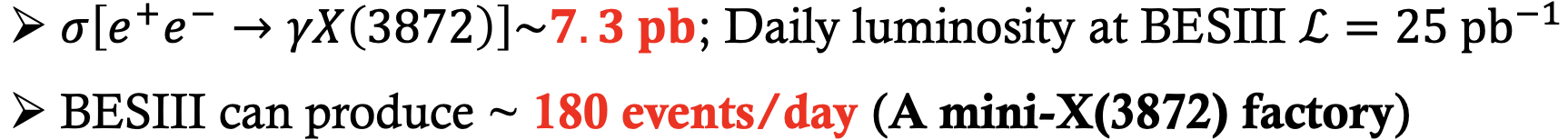 BESIII, 2014 and 2019
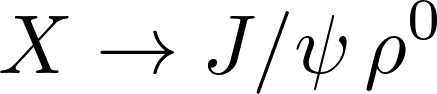 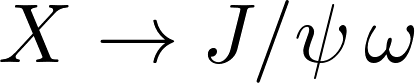 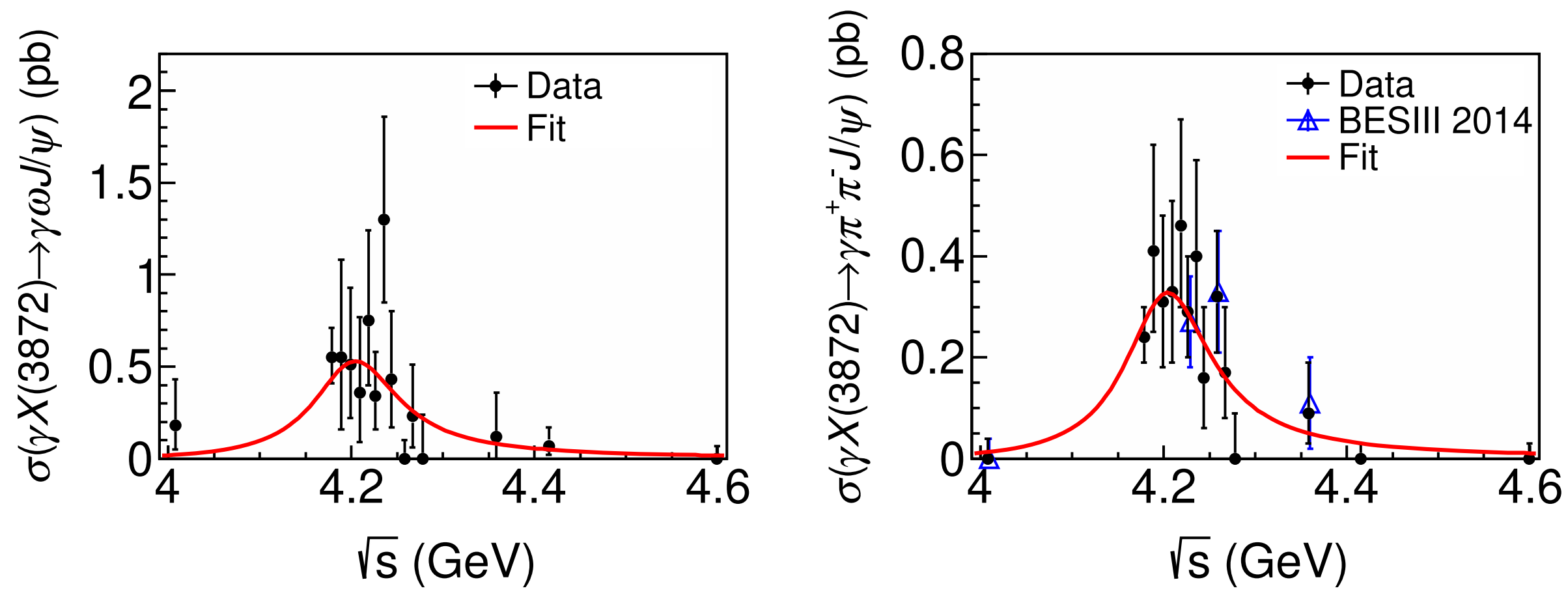 Other works on Charm-meson Triangle Singularity (TS):
Review on TS: Guo, Liu, Sakai [Prog. Part. Nucl. Phys. 112, 103757 (2020)];
TS in e+e- →  X + γ : Dubynskiy and Voloshin [PRD 74, 094017 (2006)], Guo [PRL 112, 202002 (2019)];
TS in e+e- → π + (Xγ) : Sakai, Jing, Guo [PRD 102, 114041(2020)];
TS in B meson decay B → K + (Xπ): Braaten, He, Ingles [PRD 100, 074028 (2019)], Sakai, Oset, Guo [PRD 101, 054030 (2020)];
TS in prompt production of Xπ in pp collision: Braaten, He, Ingles [PRD 100, 094006(2019)].
Triangle Singularity in
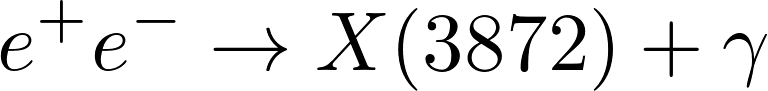 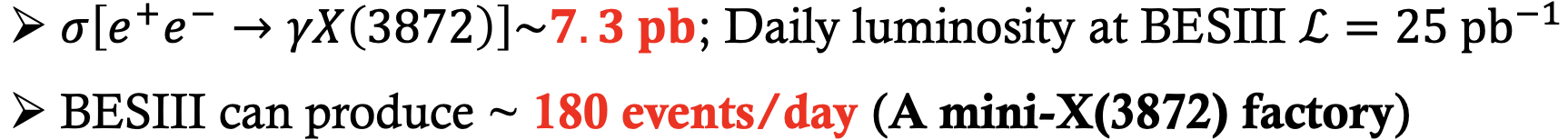 BHIJ, 2020
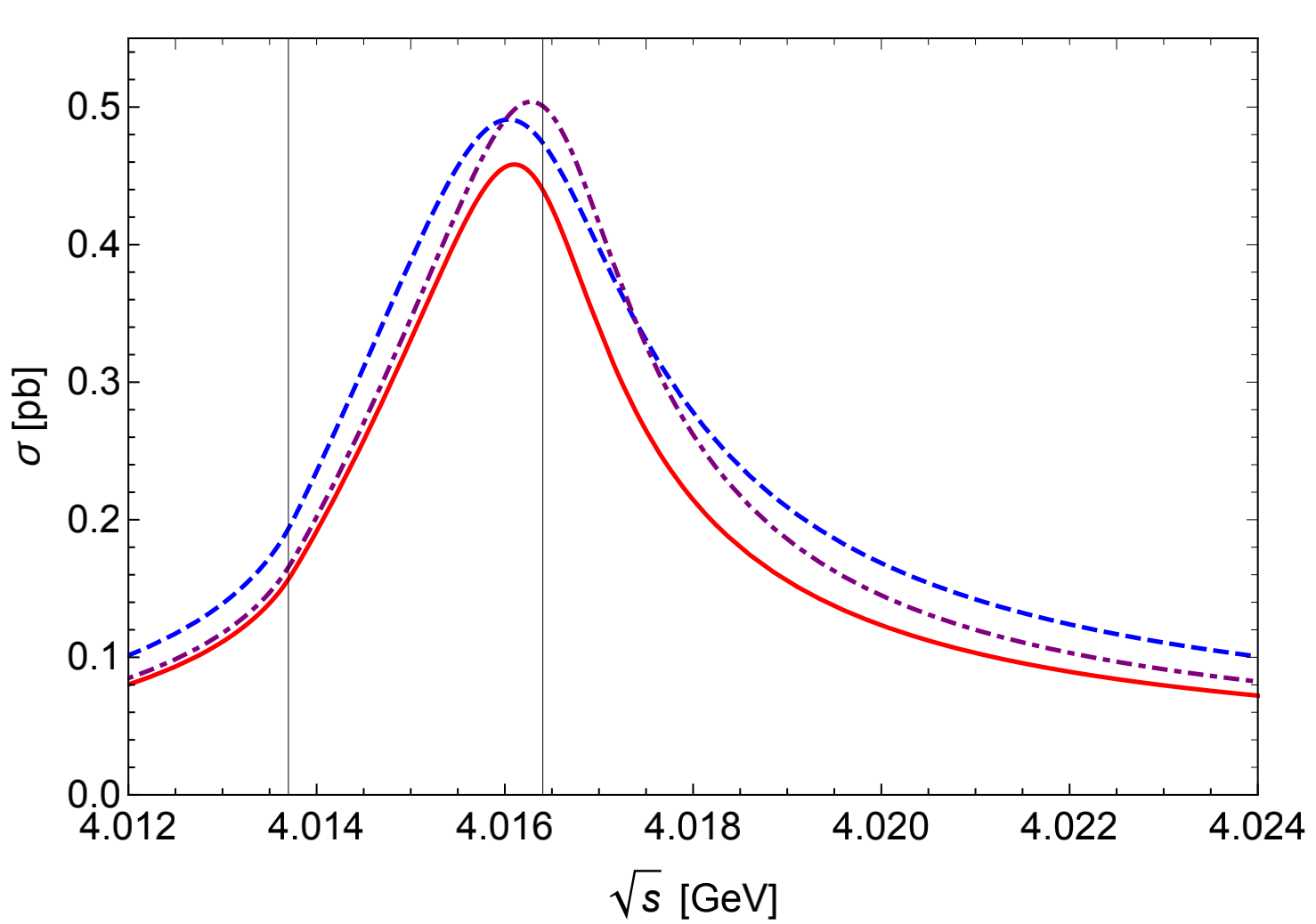 2011: 482 pb-1 at 4.01 GeV [王子一's talk this morning]
(1)
(2)
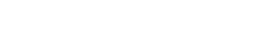 (3)
Velocity of          >= velocity of
√s: center-of-mass energy
√u: invariant mass of
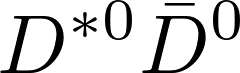 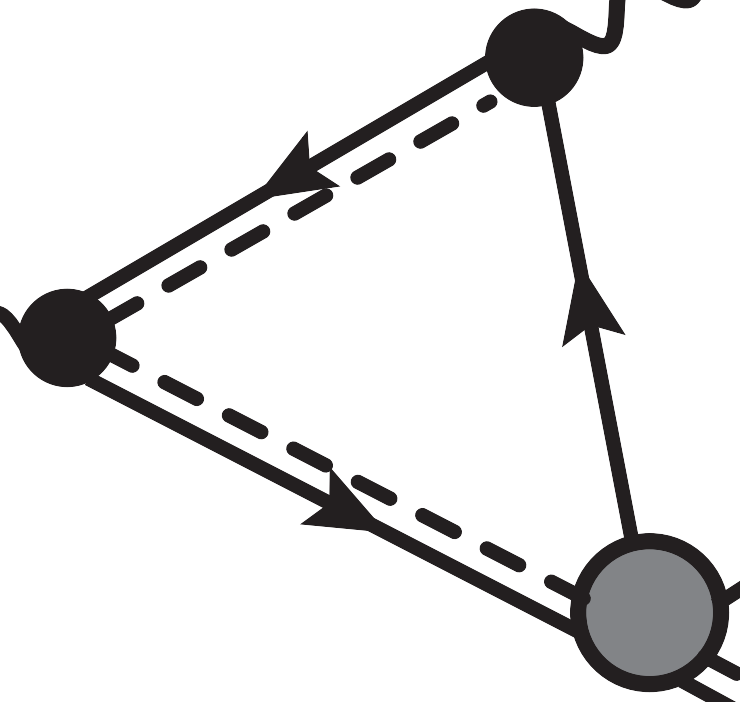 All 3 legs of triangle are on-shell
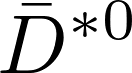 and         move into the same direction
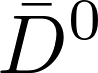 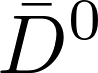 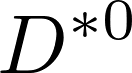 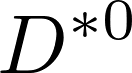 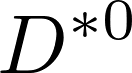 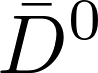 Triangle Singularity in
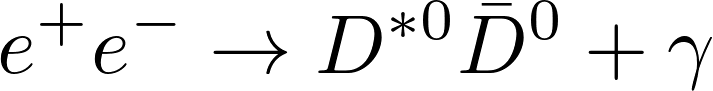 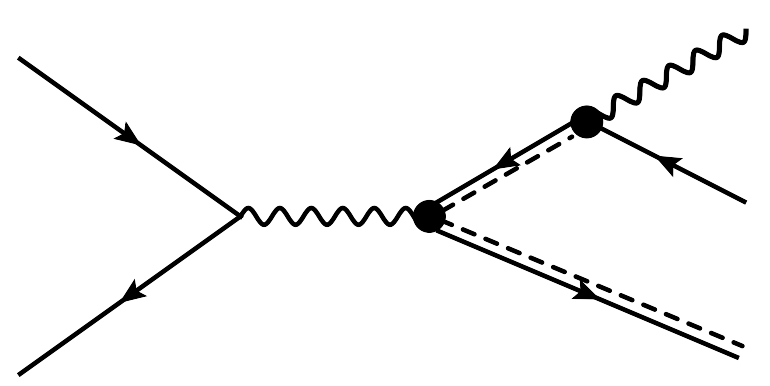 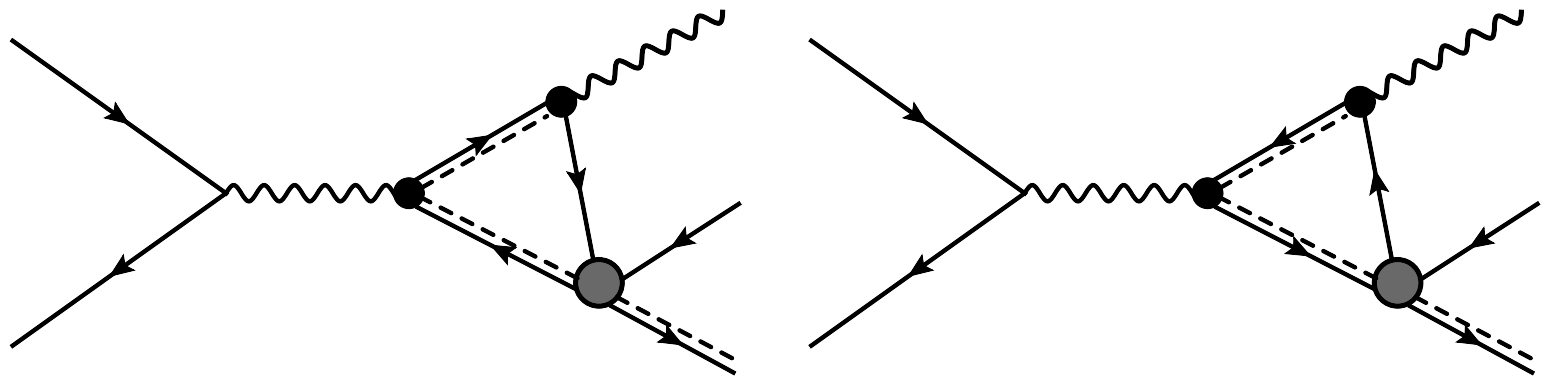 Conditions for triangle singularity
Triangle singularity range
√s: center-of-mass energy
√u: invariant mass of
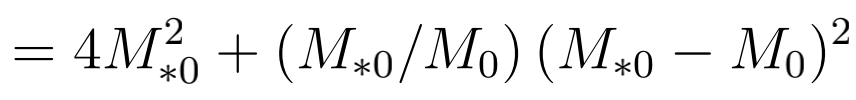 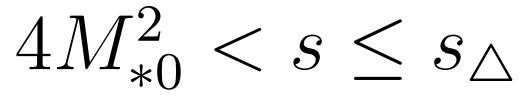 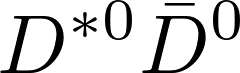 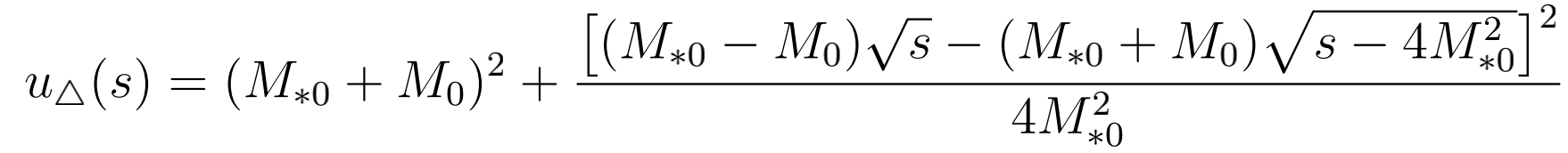 M*0: mass of D*0
M0: mass of D0
Triangle Singularity in
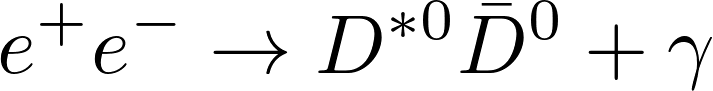 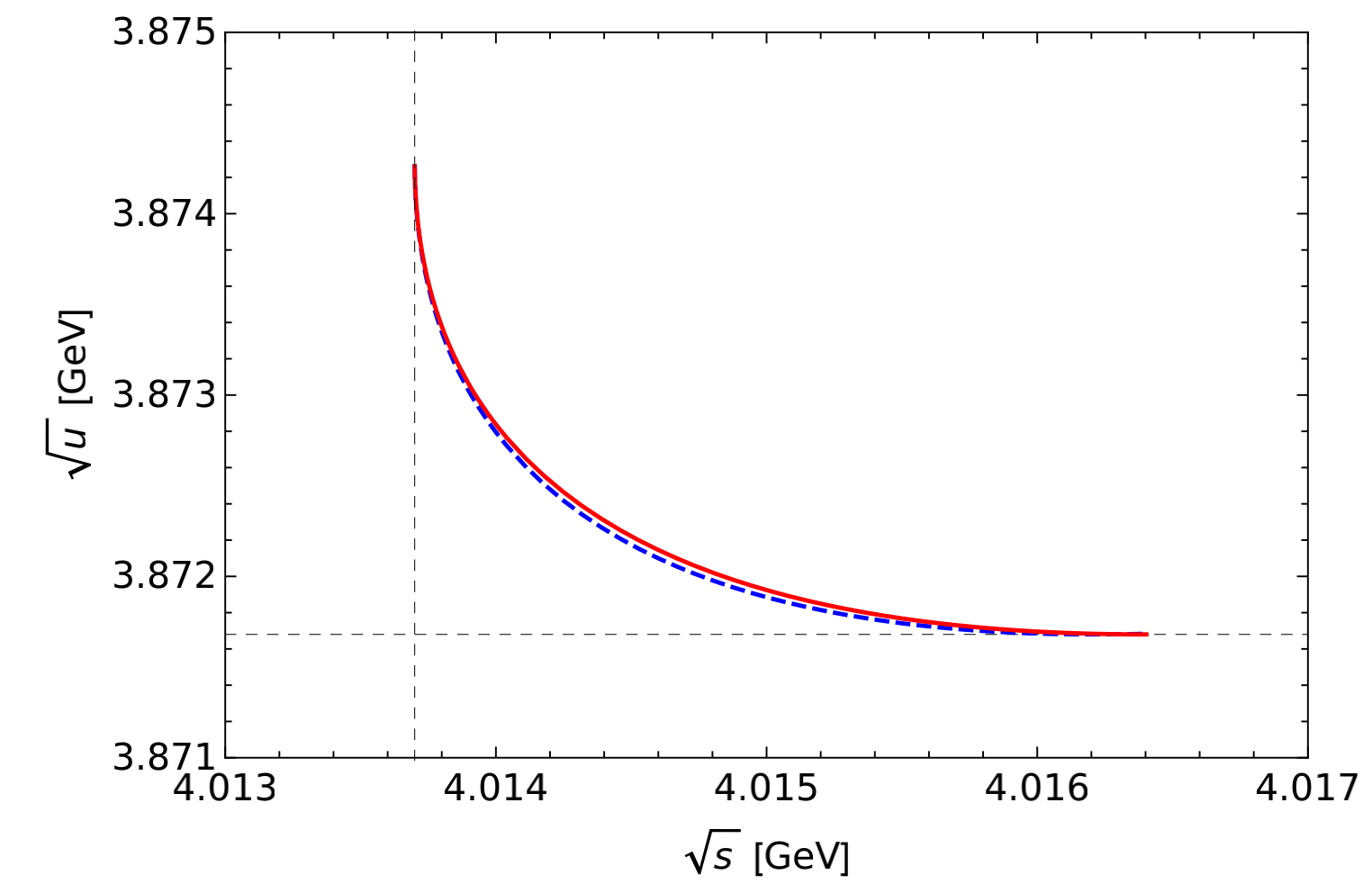 √s: 4013.7~4016.4 MeV 

 u: 15.010~14.990 GeV2
Dalitz plot for √s = 4014.7 MeV with zero D*0 width
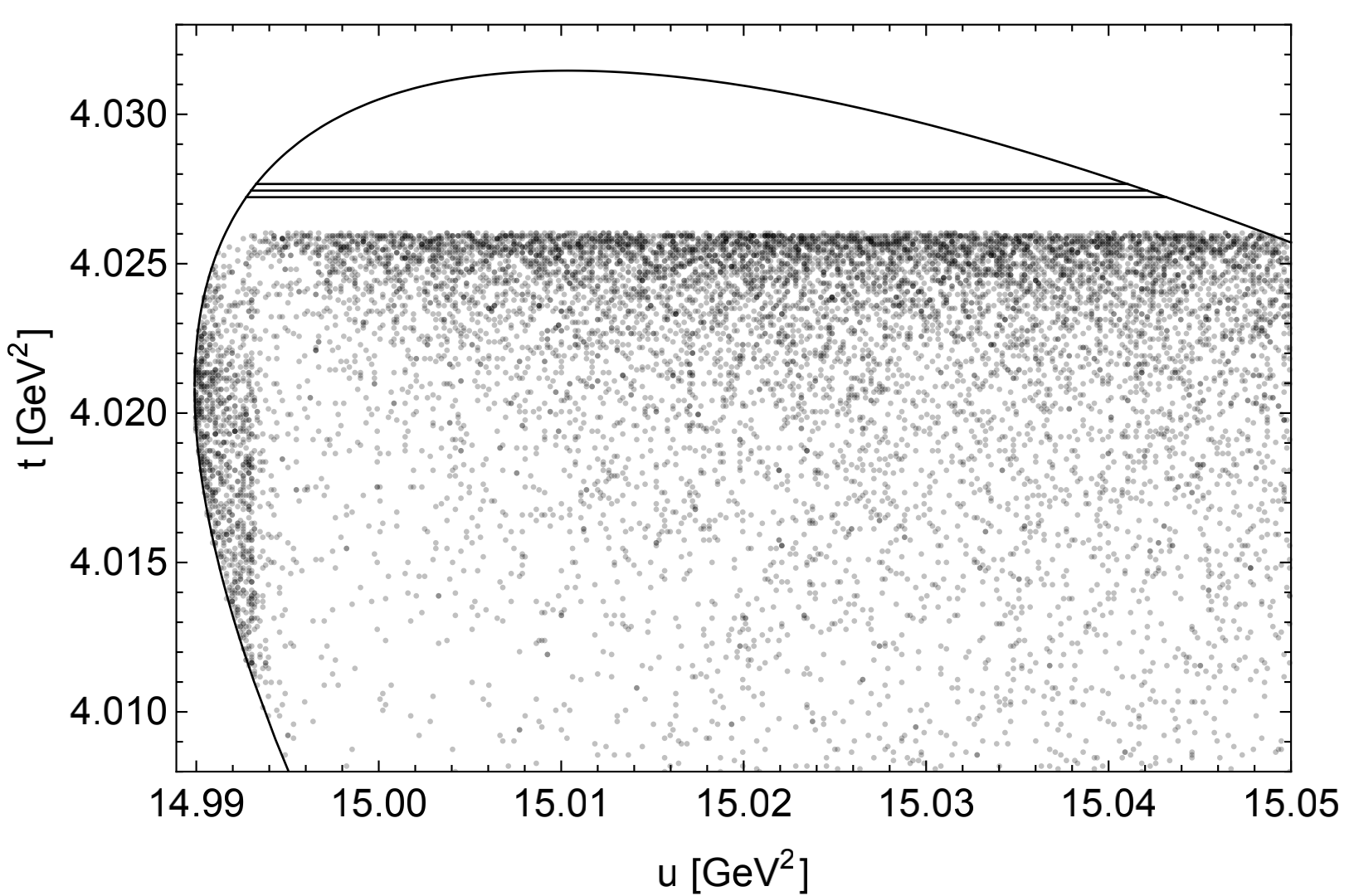 √s: center-of-mass energy,	  √u: invariant mass of              ,   √t: invariant mass of
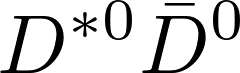 Obvious          resonance band from tree diagram
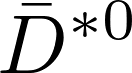 Besides the          band, we have the narrow triangle singularity band at u∆=14.993 GeV2
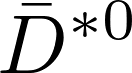 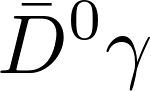 Smaller density when t approaches to the             band along the triangle singularity line.
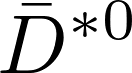 Triangle Singularity in
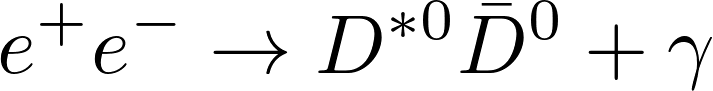 Dalitz plot for √s = 4014.7 MeV with physical D*0 width (55 keV)
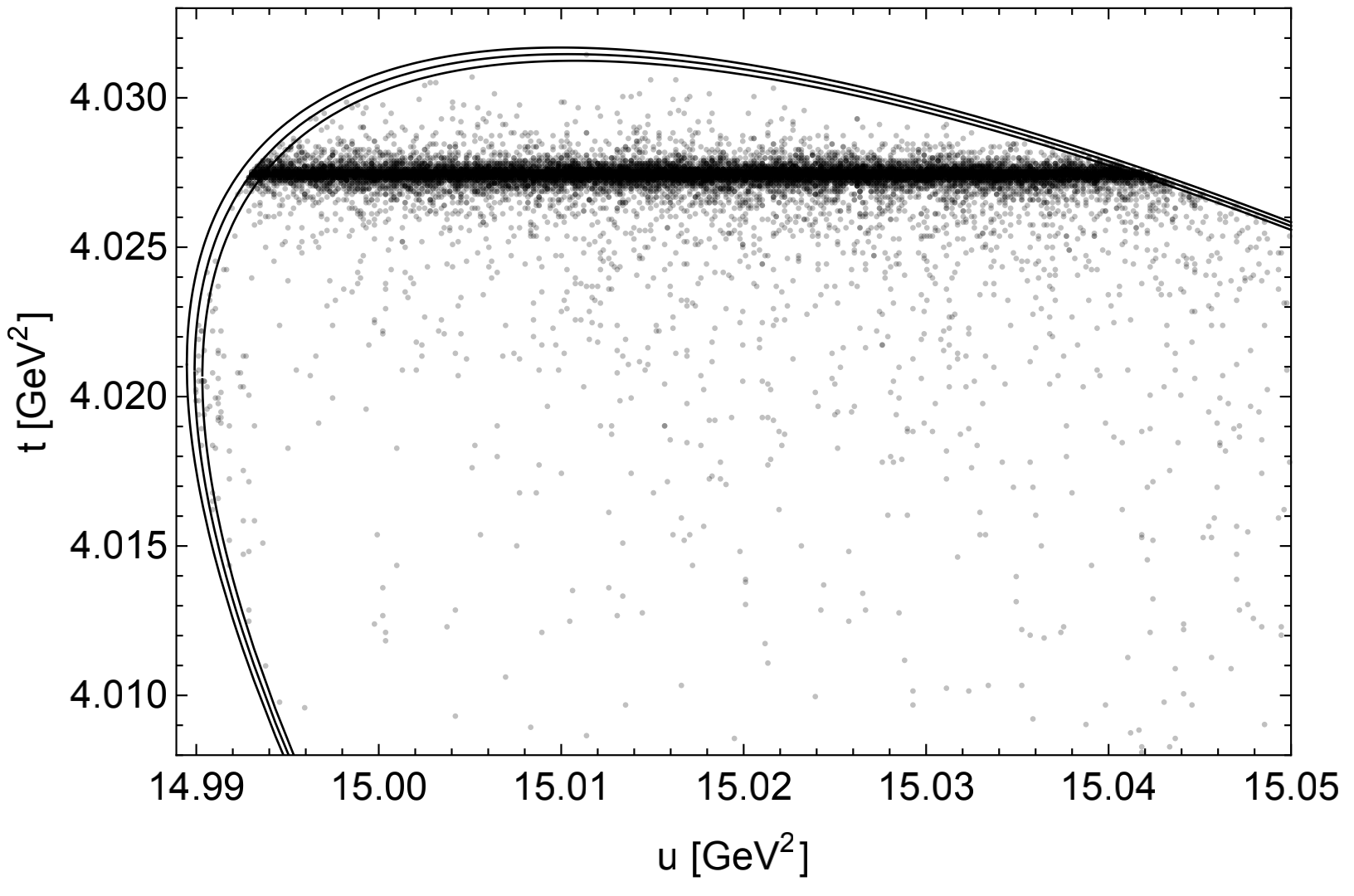 Triangle Singularity in
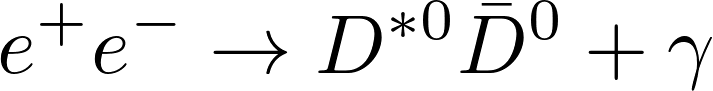 Differential cross section dσ/dudt for √s = 4014.7 MeV, t = 4.0209 GeV2
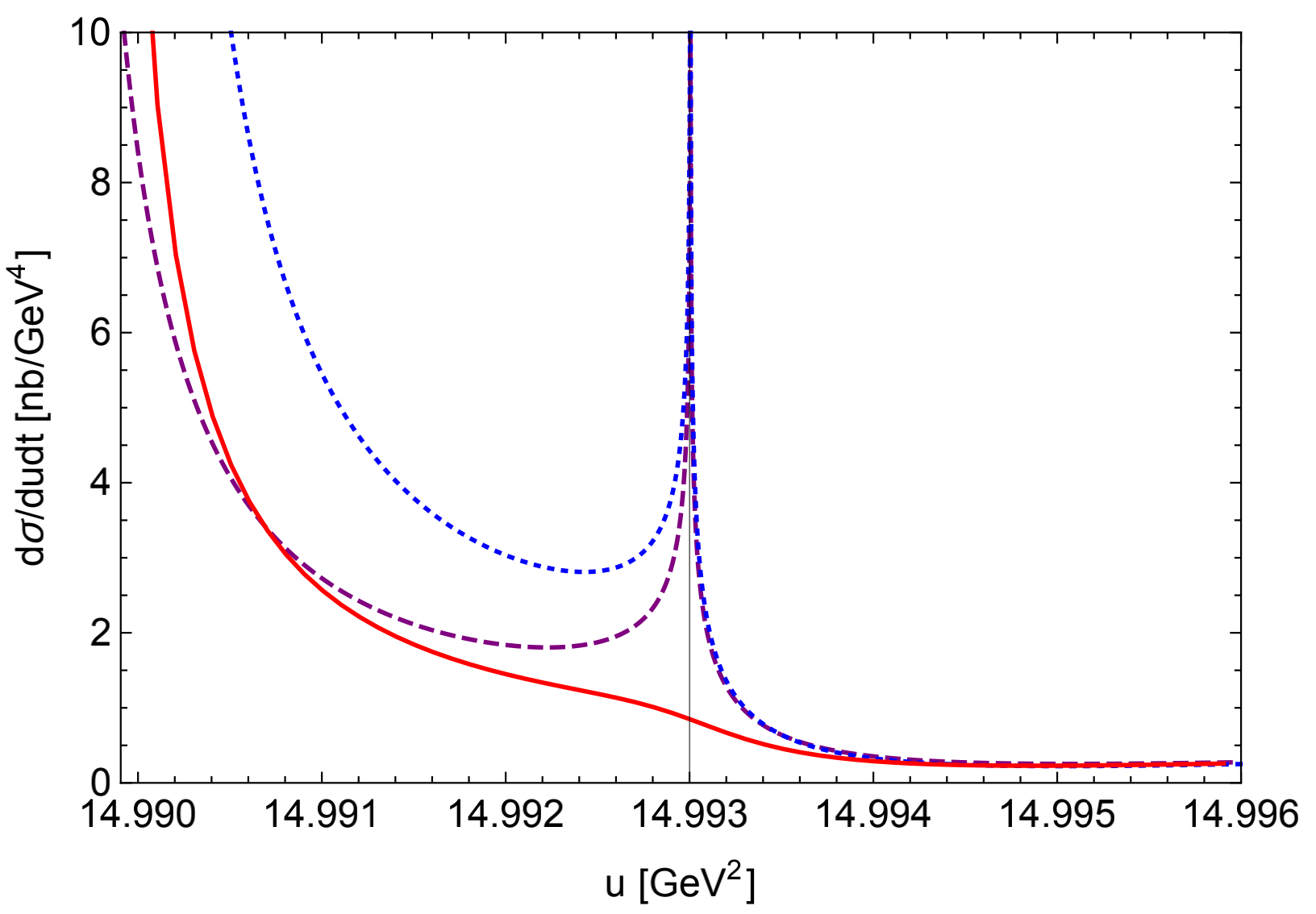 |EX| = 0, ΓX =Γ∗0= 0 (dotted blue)
|EX| = 0.05 MeV, ΓX =Γ∗0=0 (dashed purple)
|EX| = 0.05 MeV, ΓX = Γ∗0=55 keV (solid red)
Triangle singularity: u∆=14.993 GeV2
Log2  divergence for ΓX = Γ∗0=0, EX=0
For |EX| = 0.05 MeV, ΓX = Γ∗0=55 keV, local maximum near u∆ from triangle singularity disappears.
[Speaker Notes: The suppression from the physical D∗0 width is large enough that there is not even a local maximum near u∆.]
Differential cross section dσ/du for √s = 4014.7 MeV 
with zero D*0 width
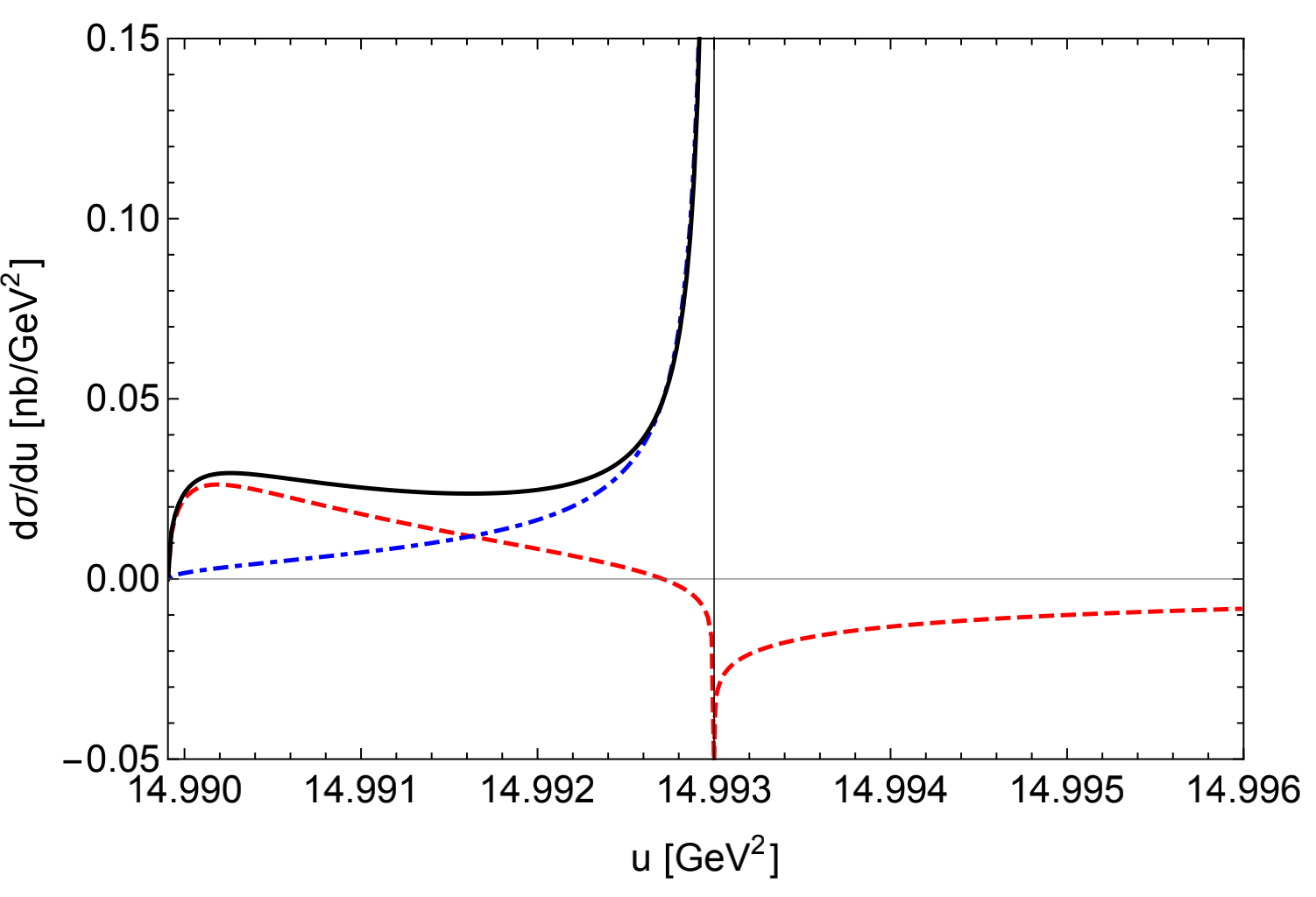 Triangle Singularity in
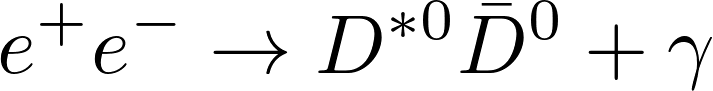 Differential cross section dσ/du for √s = 4014.7 MeV
 with physical D*0 width
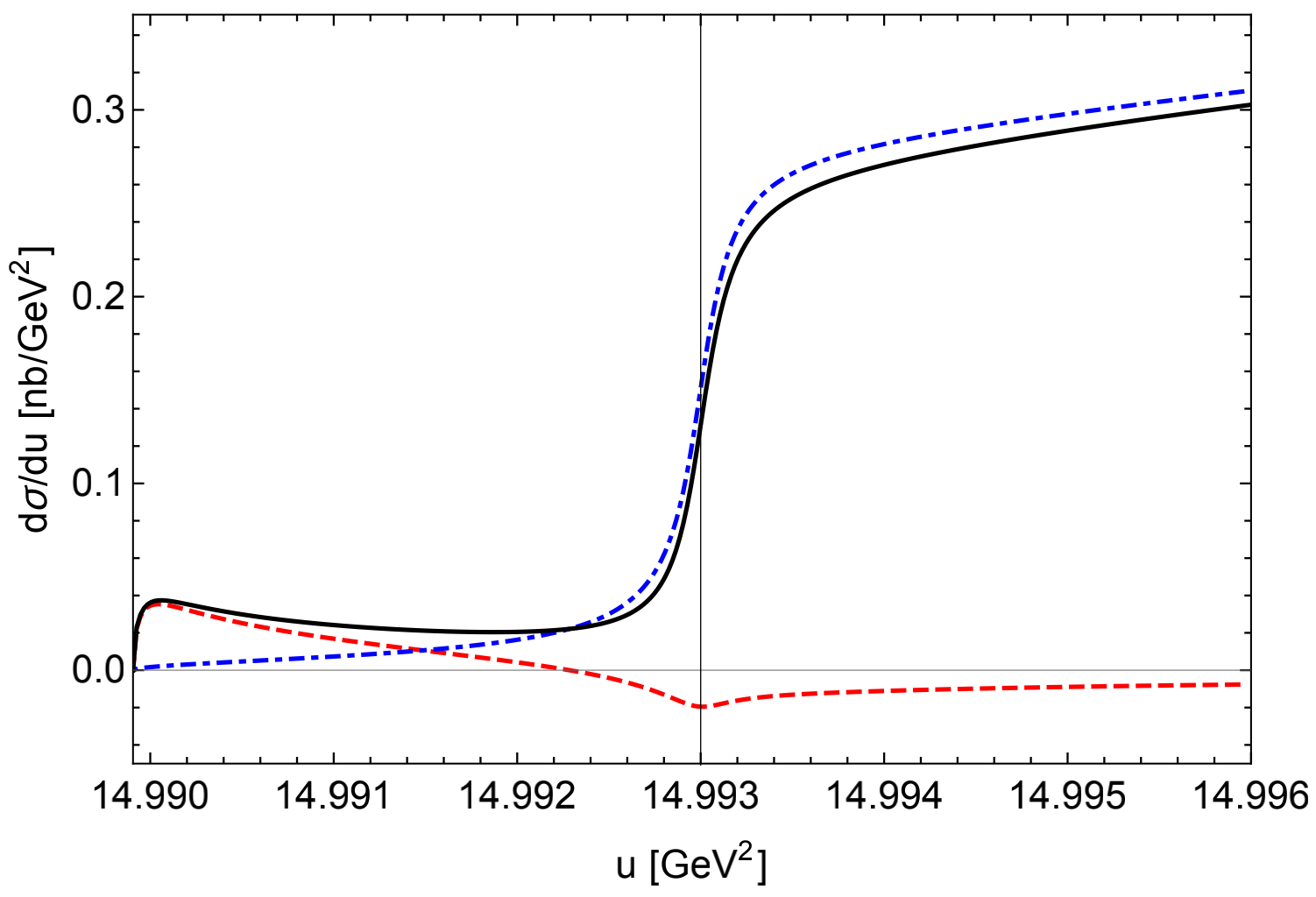 Interference+Loop (dashed red) 
Tree (dot-dashed blue)
Total (black solid)
Tree dominates, no peak from triangle singularity.
Tree diverges as 1/Γ*0
Interference+Loop diverge as log
No peak from triangle singularity
Triangle singularity: u∆=14.993 GeV2
All log divergences are  completely overwhelmed by the rapidly increasing contribution from the opening up of the          resonance from tree diagram.
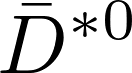 Triangle Singularity in
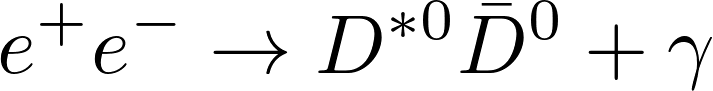 Schmid Cancellation
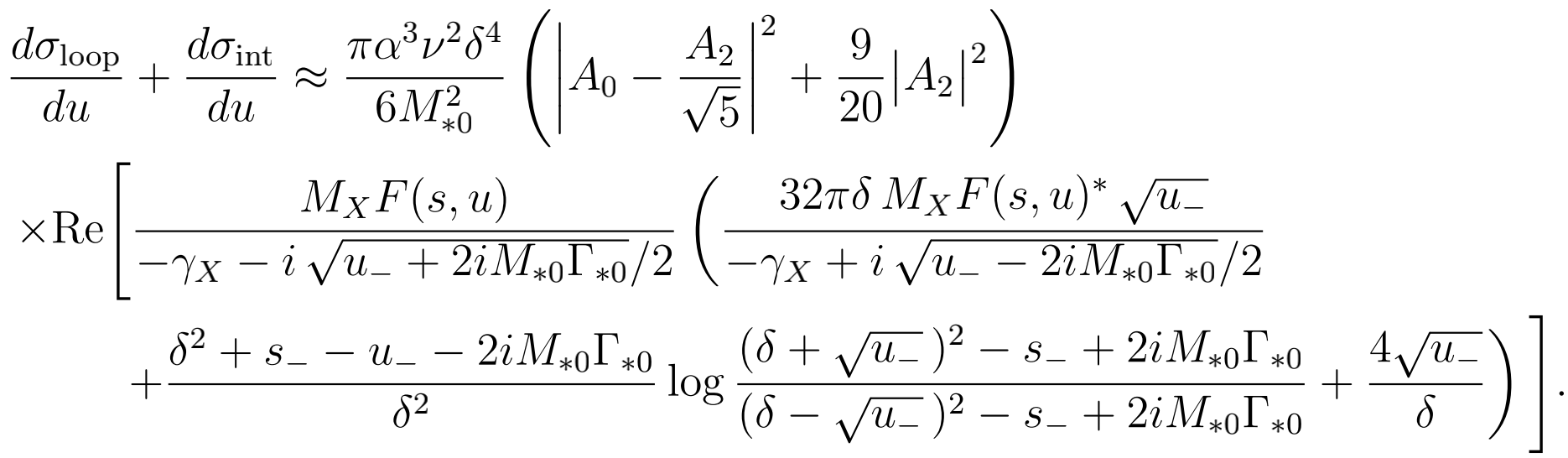 dσ/dudt, log2 divergences when γX  and Γ*0  → 0
Survival
Cancellation
dσ/du, log2 cancellation , 
log divergence survives
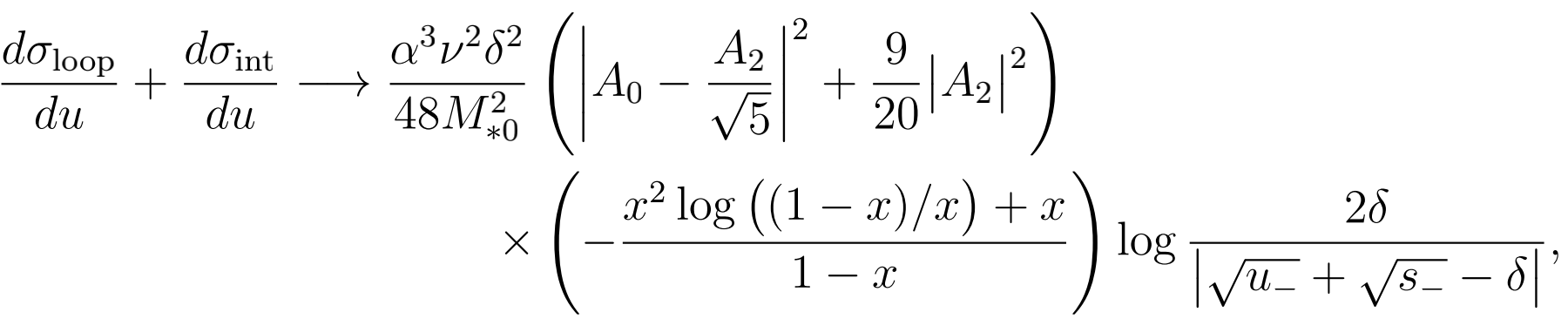 In dσ/du, tree terms also has log divergence.
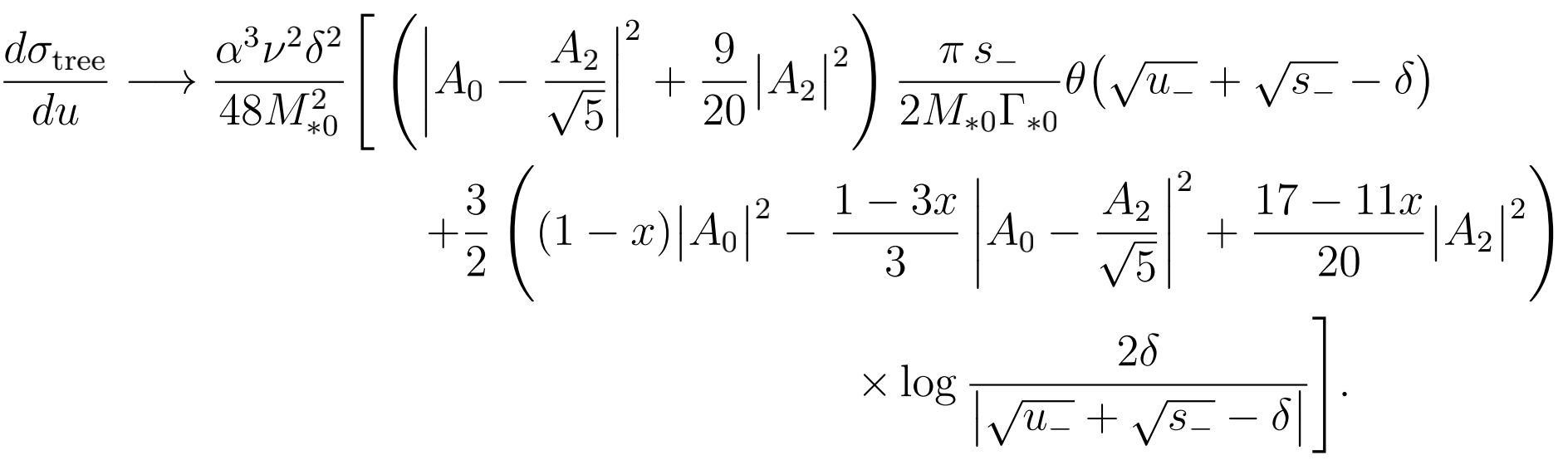 s- : s-4M*02
u- : u-(M*0+M0)2
t- : t-M*02 
δ : M*0-M0
x : s- / δ
Triangle Singularity in
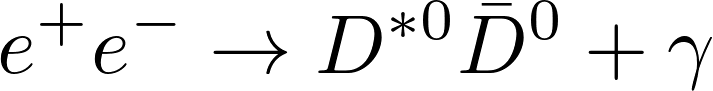 No peak in dσ/dudt for physical Γ*0 width
No peak in dσ/du for physical/zero Γ*0 width
Can we identify the charm-meson triangle singularity? 
This matters, because it supports for the identification of X as a weakly bound charm-meson molecule.
Dalitz plot for √s = 4014.7 MeV with zero D*0 width
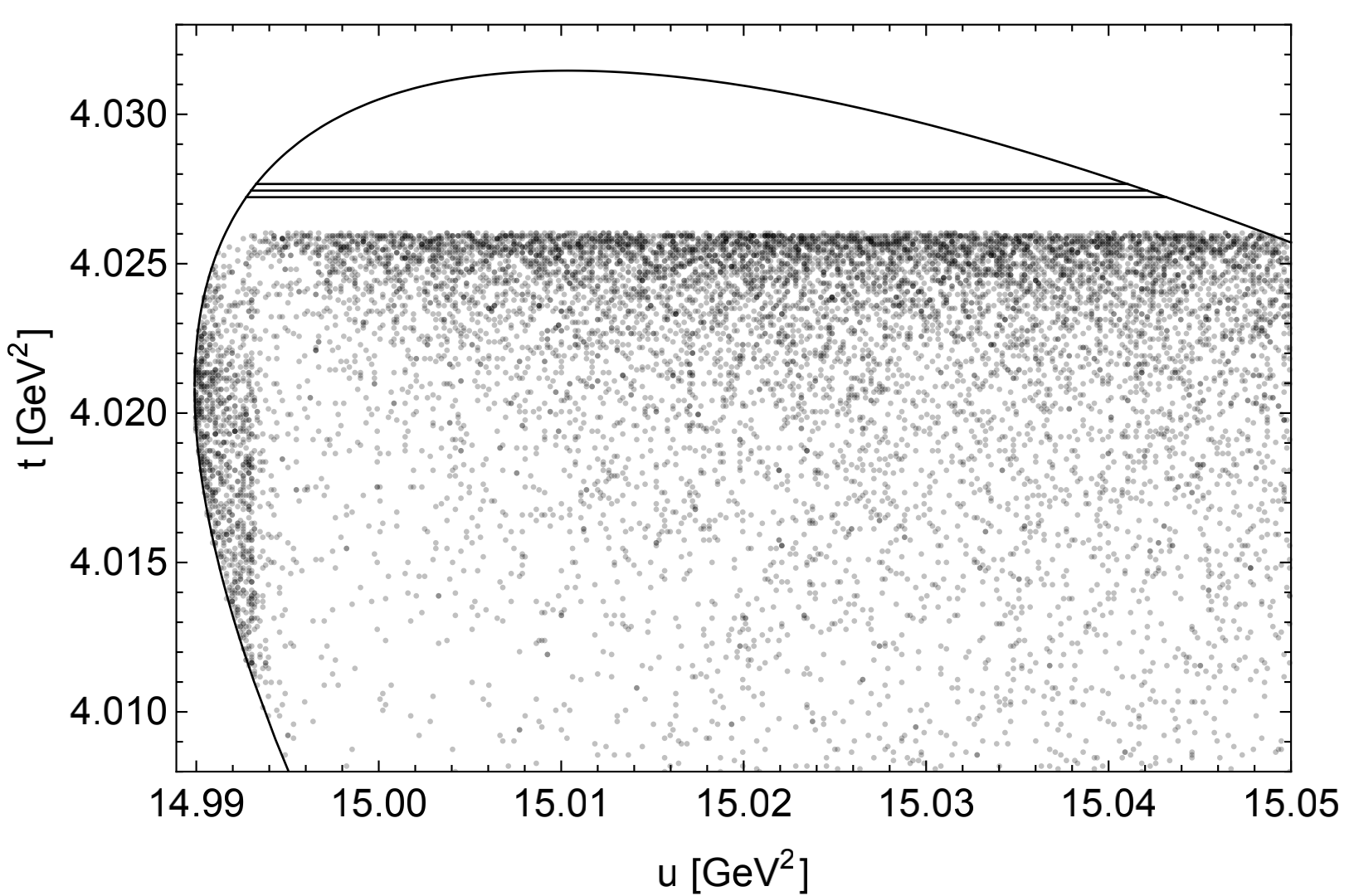 Differential cross section dσ/dt for √s = 4014.7 MeV with u<u∆
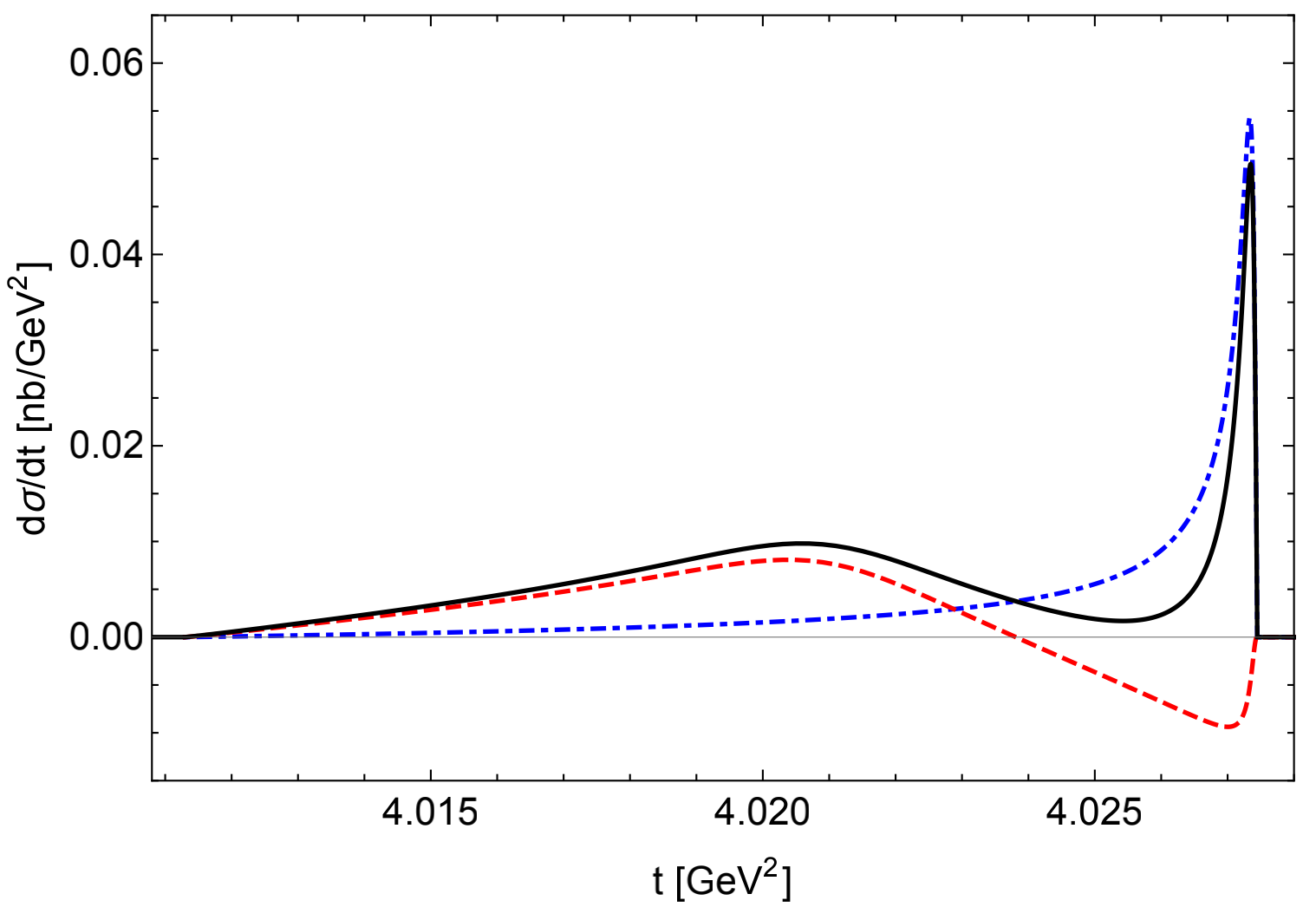 Interference+Loop (dashed red) 
Tree (dot-dashed blue)
Total (black solid)
Triangle Singularity in
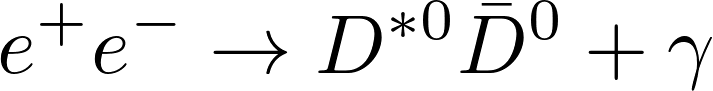 Triangle Singularity in
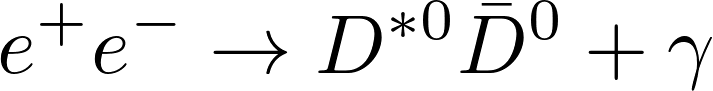 Differential cross section dσ/dt for √s = 4014.7 MeV with u<u∆
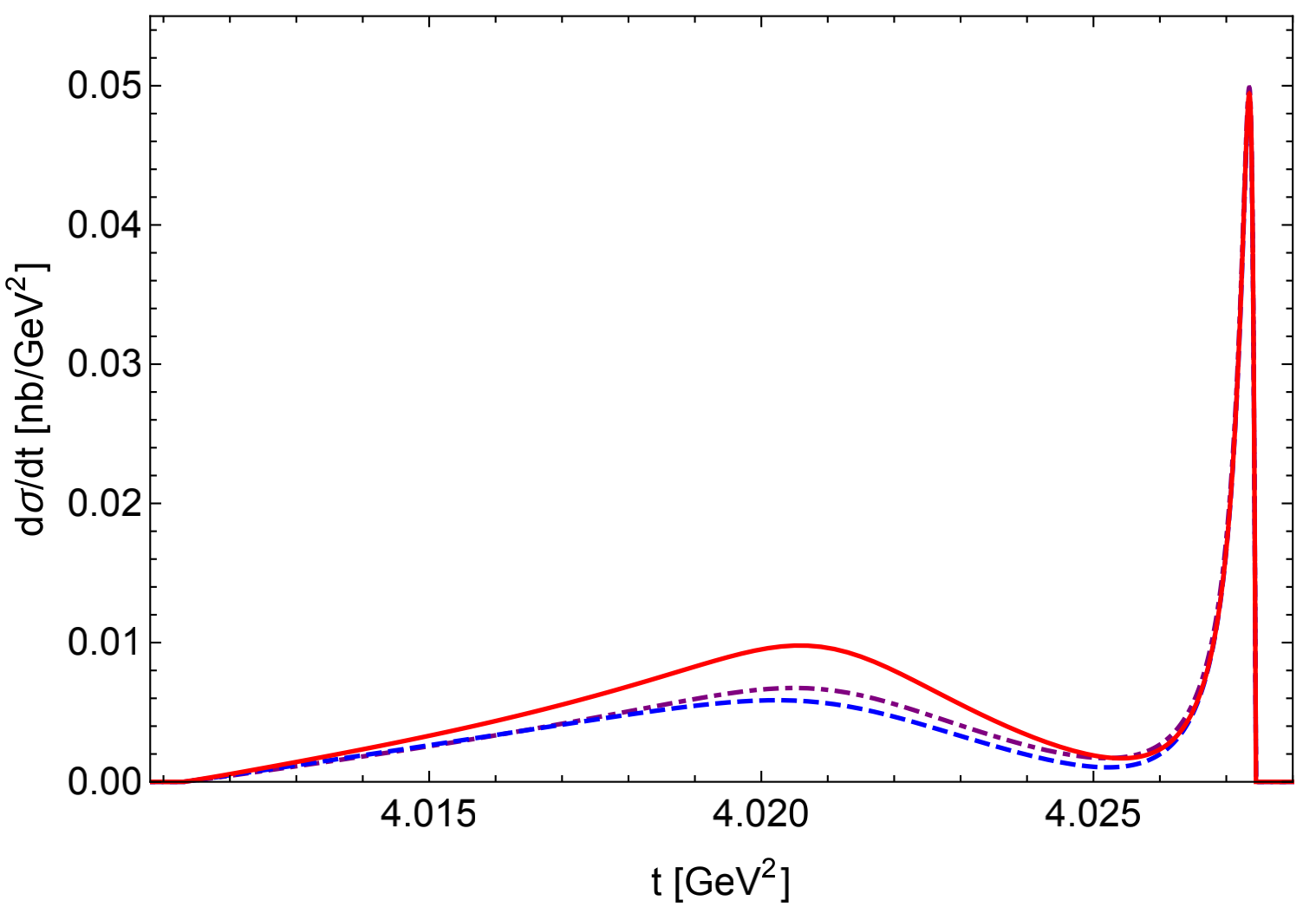 |EX| = 0.05 MeV, ΓX = Γ∗0 (solid red)
|EX| = 0.10 MeV, ΓX = Γ∗0 (dashed blue)
|EX| = 0.05 MeV, ΓX = 2 Γ∗0 (dotdashed purple)
local minimum provides support for X being a weakly bound charm-meson molecule.
XEFT is a nonrelativistic effective field theory for charm mesons and pions in the QCD sector of
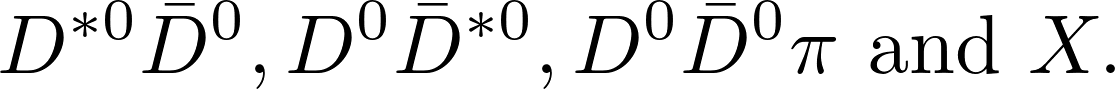 Galilean-invariant XEFT
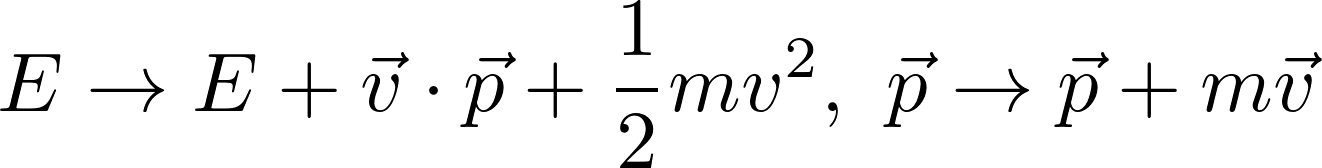 Invariance under a Galilean boost                                                                  , which requries exact conservation of kinemetic mass.
Imposing conservation of (anti-)charm quarks and pion numbers.
Systematic treatment of        and requring a complex binding momentum        .
Complex on-shell (COS) renormalization.
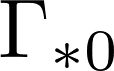 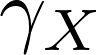 Braaten [PRD 91, 114007 (2015)]
New formulation of Galilean-invariant XEFT
Braaten, He & Jiang [PRD 103, 036014 (2021)]
The first three features of the old formulation.
Introducing additional vector field, pair field, that aninihilates a                                       pair in the resonant channel.
New Feynman rules with coupling to the resonant channel only through the pair propagator.
Complex threshold (CT) renormalization.
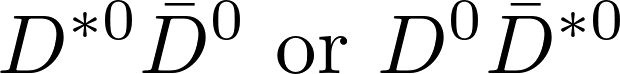 New Formulation of Galilean-invariant XEFT at NLO
Fleming, Kusunoki, Mehen & van Kolck [PRD 76, 034006 (2007)]
[Speaker Notes: The invariant energy E − p^2/(2m) is invariant under Galilean boosts (invariance under a Galilean boost with an arbitrary velocity vector v.

COS: E_X - i Gamma_X/2, the pole energy E_pole has the same value and same residue as at LO.
3 ajustable real interaction parameters: E_X, Gamma_X (these two are related to Re[gamma] and Im[gamma]), and R0. E_X and Gamma_X are not ideal parameters since they are not well determined by LHCb experiment, so one might also use Re[gamma] and Im[gamma] as parameters.

CT: E=E_*=\delta - i Gamma_{*0}/2, remove the first two terms of the kappaE expansion (there are d-3 poles in the coefficients), and partial subtraction of kappaE^2 term (this gives an additional parameter).
4  ajustable real interaction parameters: Re[gamma], Im[gamma], F2 and C2/C0=R0/(2gamma). In COS, F2 is not recognized since “deltaZphi (kappa(Epole)-gamma_X)”is zero under COS, thus deltaZphi can not be determined.]
Advantages of the new formulation
Braaten, He & Jiang [PRD 103, 036014 (2021)]
New Feynman rules simplify the calculation at NLO by making some UV divergences cancellation automatic.
In CT renormalization scheme, it reveals an additional adjustable interaction parameter in the calculation of pair propagator at NLO, which was not recognized in the old formulation.
Another insight is that the renormalization of                  scattering amplitude requries renormalization constant        , which was not recognized in the old formulation.  
Our new CT renormalization scheme might provide a possible solution to the large NLO correction in
New Formulation of Galilean-invariant XEFT at NLO
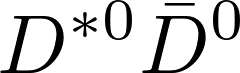 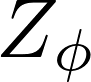 Fleming, Kusunoki, Mehen & van Kolck [PRD 76, 034006 (2007)];
Dai, Guo & Mehen [PRD 101, 054024 (2020)].
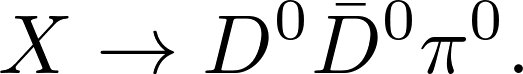 Better formulation, 
Simpler and  more accurate caculation, 
Better understanding on the nature of X(3872)!
[Speaker Notes: Two illustration:
pole energy of X at NLO;
D*0 Dbar0 scattering amplitude at NLO (breakdown of effective range expansion)

Some of the large NLO corrections can be attributed to expanding LO results to first order in the correction to the binding momentum. The suppression factor associated with an imaginary correction to the binding momentum is Γ*0/|EX|. In the CT scheme, this correction is absorbed into the parameter gamma. The calculation of the decay rate of X into D0Dbar0π0 at NLO using the CT scheme would involve a subtraction of part of the NLO corrections in Refs. [11,16]. If the remaining NLO corrections are suppressed by gamma/sqrt{2mu delta},  the problem of large NLO corrections would be solved]
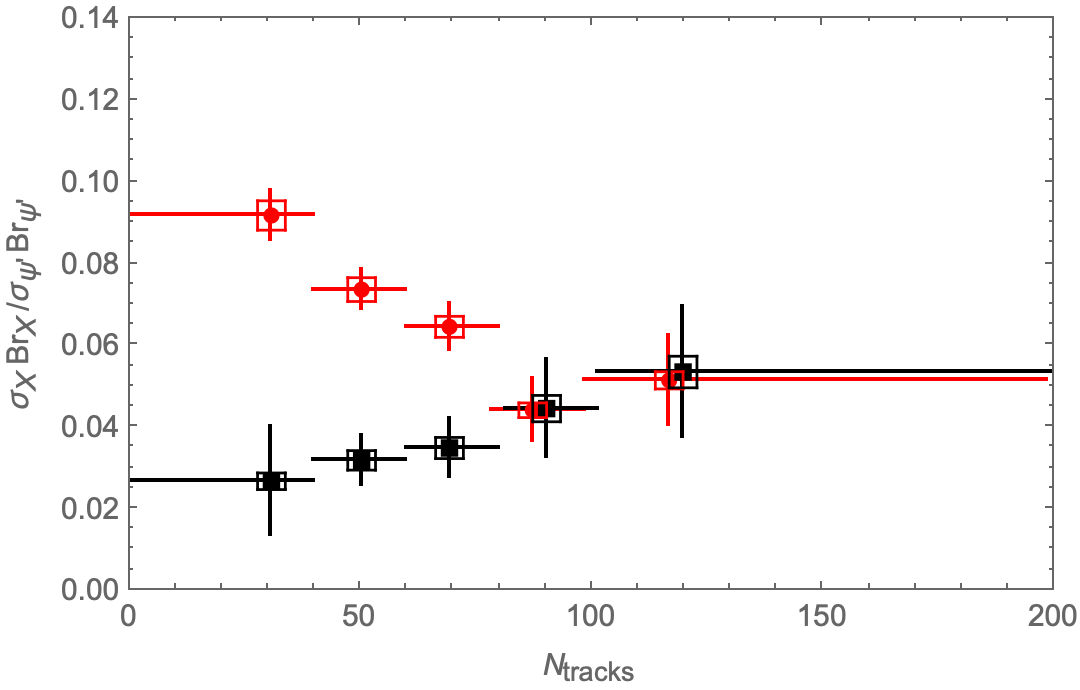 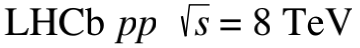 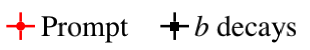 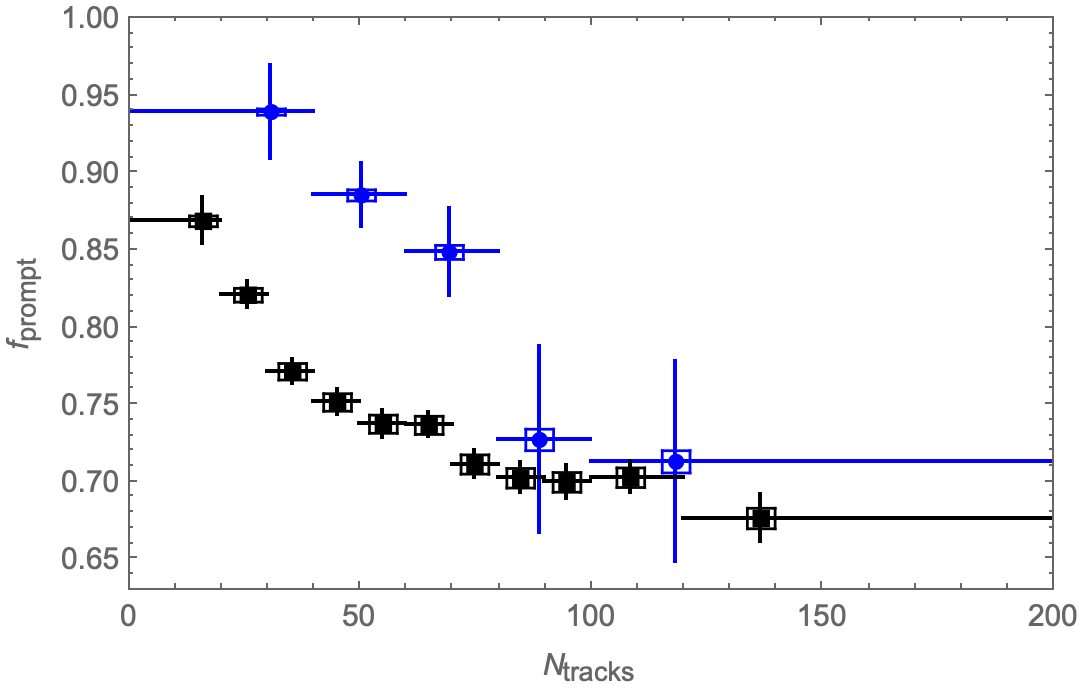 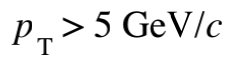 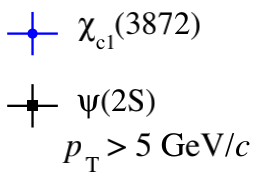 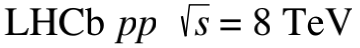 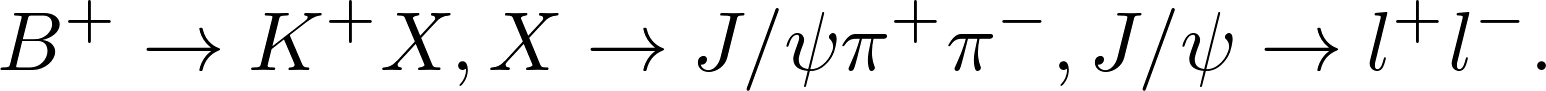 The different behaviours of these two modes might provide evidence for the nature of X(3872).
In hadron colliders, X(3872) can be produced by
Prompt production: strong interaction at primary vertex, hundreds of additional hadrons may also emerge. Number of charged particles: Nch ~ 100's, dNch/dy ~ 10’s, comoving hadrons could break up X.
B-decay: weak decays of b hardrons at displaced secondary vertex, a few additional hadrons. For example,
Production of X(3872) at High Multiplicity in pp Collision
Capella et al., Gavin and Vogt, Kharzeev et al., (1997); Ferreiro, (2015).
Ferreiro & Lansberg, (2018).
Esposito et. al., [arXiv:2006.15044].
In CIM, the          meson can be broken up by scattering with comoving pions or gluons, so its production rate decreases as the light hadron multiplicity per rapidity dN/dy increases.
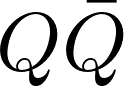 The survival prosibility
BHIJ, PRD 103, L071901 (2021)
Comover Interaction Model (CIM)
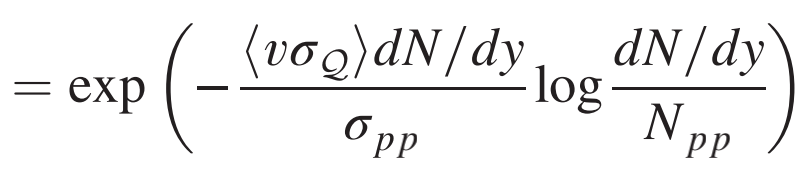 It was developed to describe suppression of J/ψ and ψ(2S) in pp, p-nucleus, nucleus-nucleus collisions. 
A more elaborate version was developed to describe suppression of ϒ(2S), ϒ(3S) compared to ϒ.
A modified version was developed to describe the production of X(3872) in pp collision.
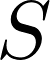 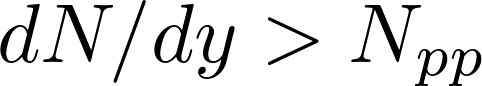 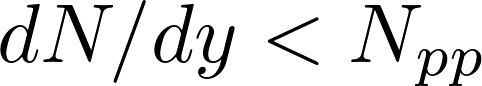 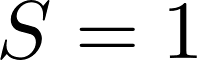 -- nondiffractive cross section,
-- below which the effects of comovers are negligible.
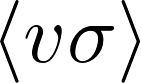 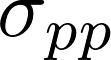 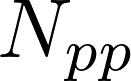 -- reaction rate for breakup of          averaged over comovers,
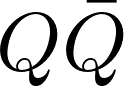 Production of X(3872) at High Multiplicity in pp Collision
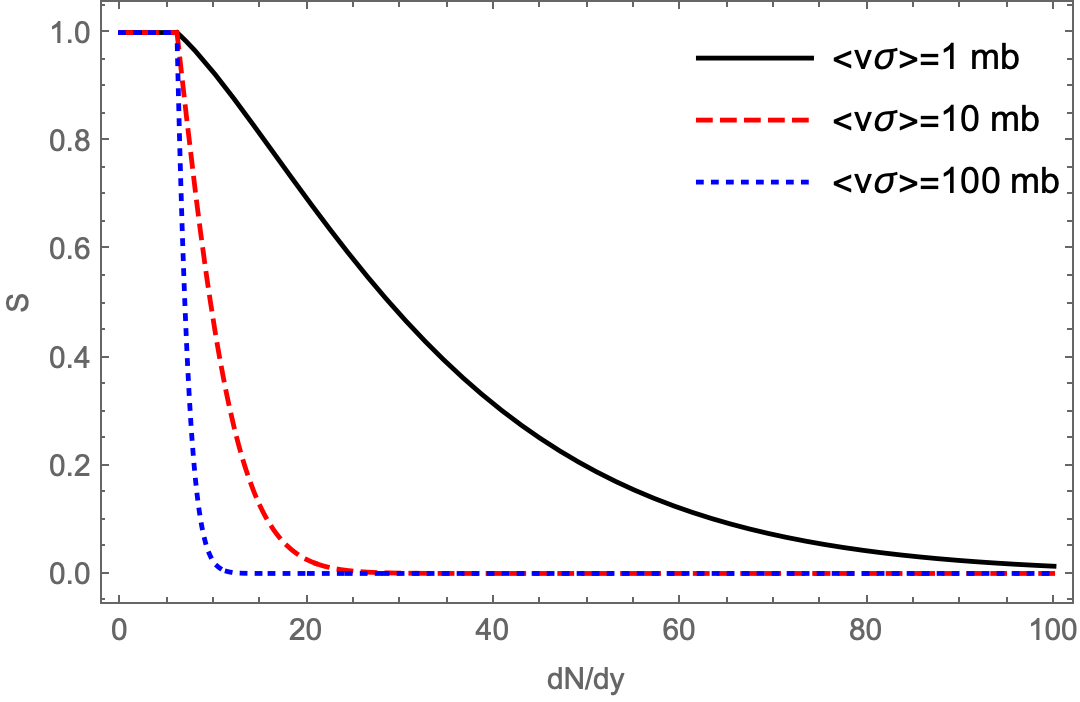 breakup reaction rates ≈ geometric cross section
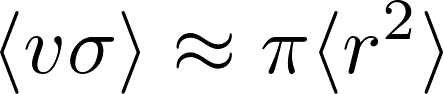 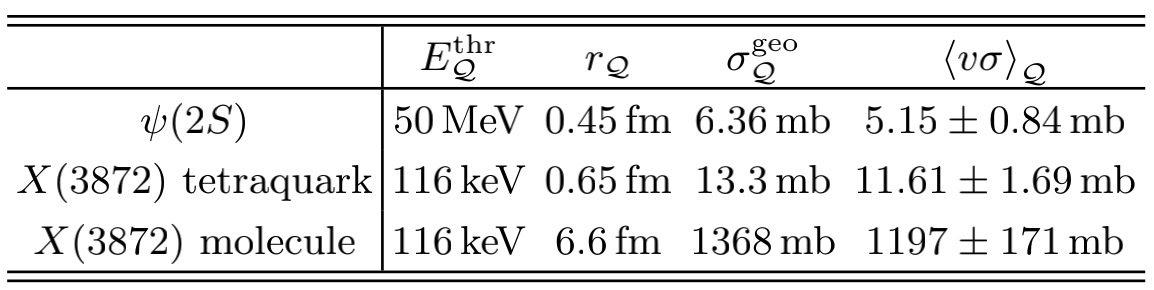 BHIJ, PRD 103, L071901 (2021)
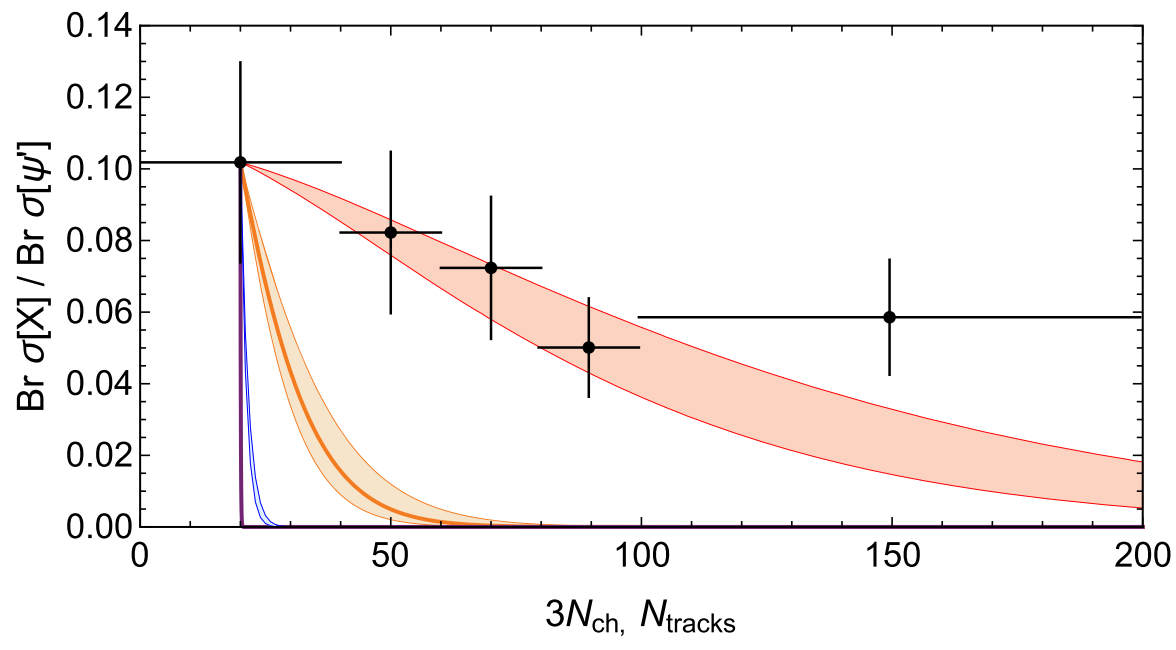 Their results if X is a molecule were based in part on the incorrect assumption                           , but should instead be approximated by cross sections for scattering from constituents of X.
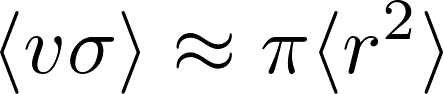 Production of X(3872) at High Multiplicity in pp Collision
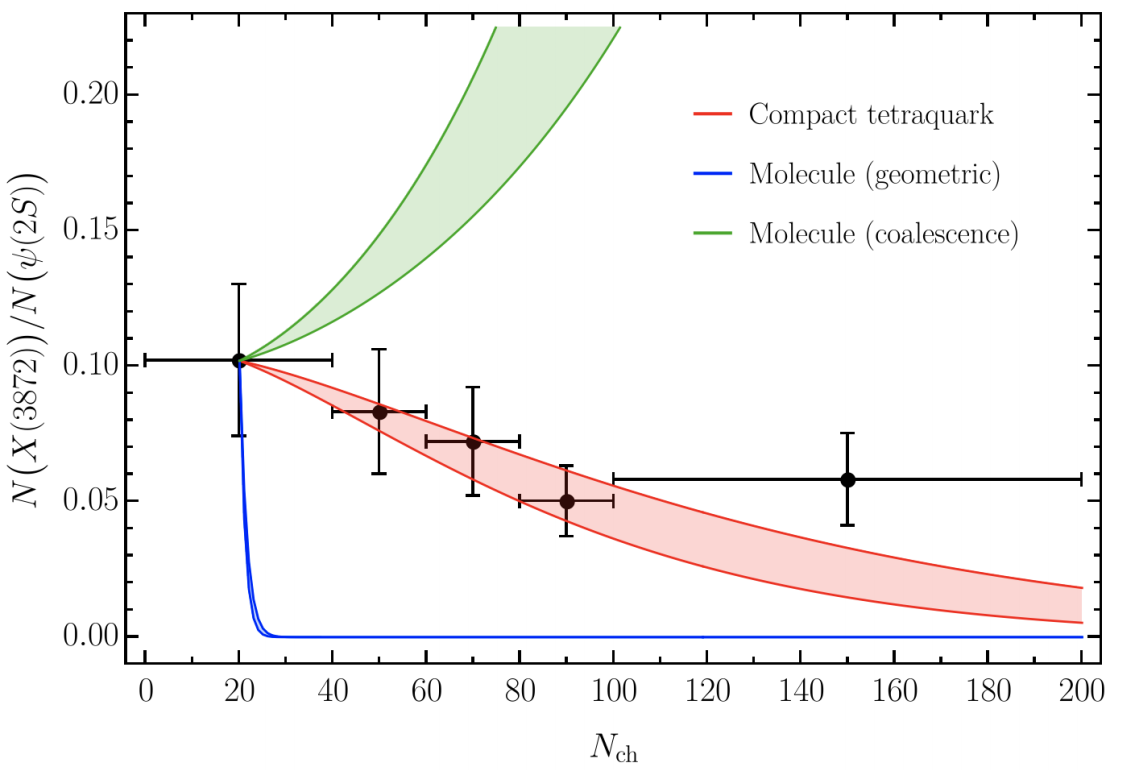 Esposito et. al., [arXiv:2006.15044]
Clearly supports X being a tetraquark state
Strongly disfavors the molecular interpretation
The survival possibility S only can neither reproduce Esposito's plots nor the LHCb data. There must be something not captured by the survival probability S.
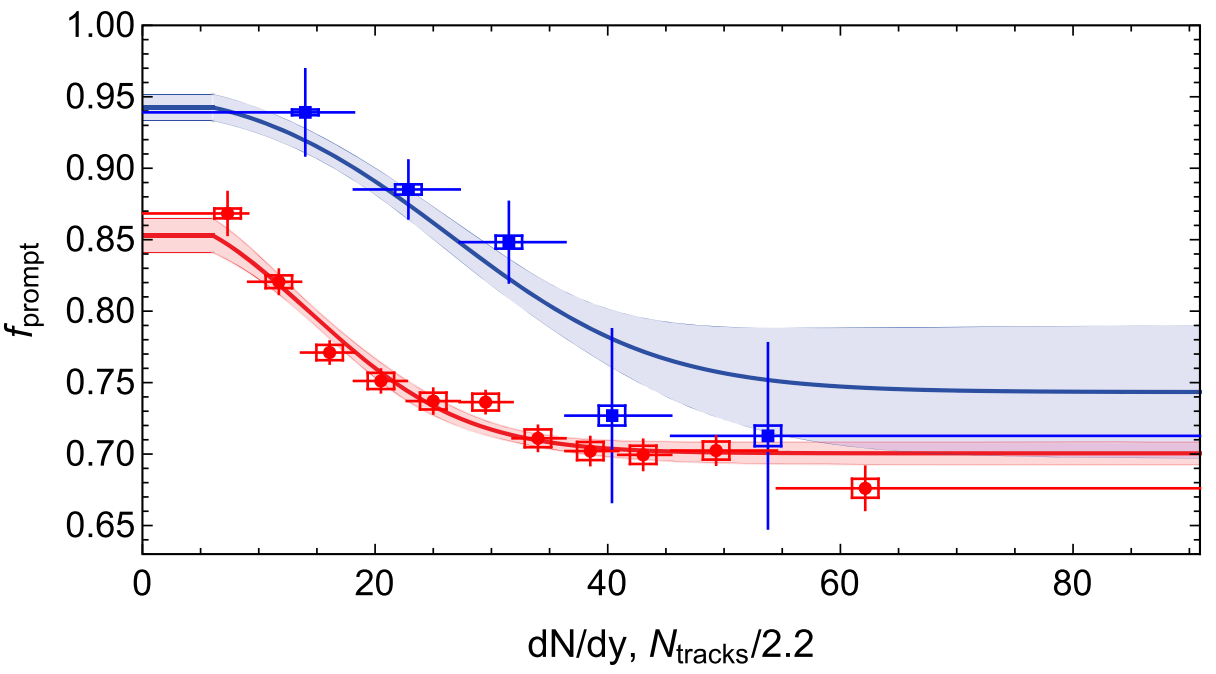 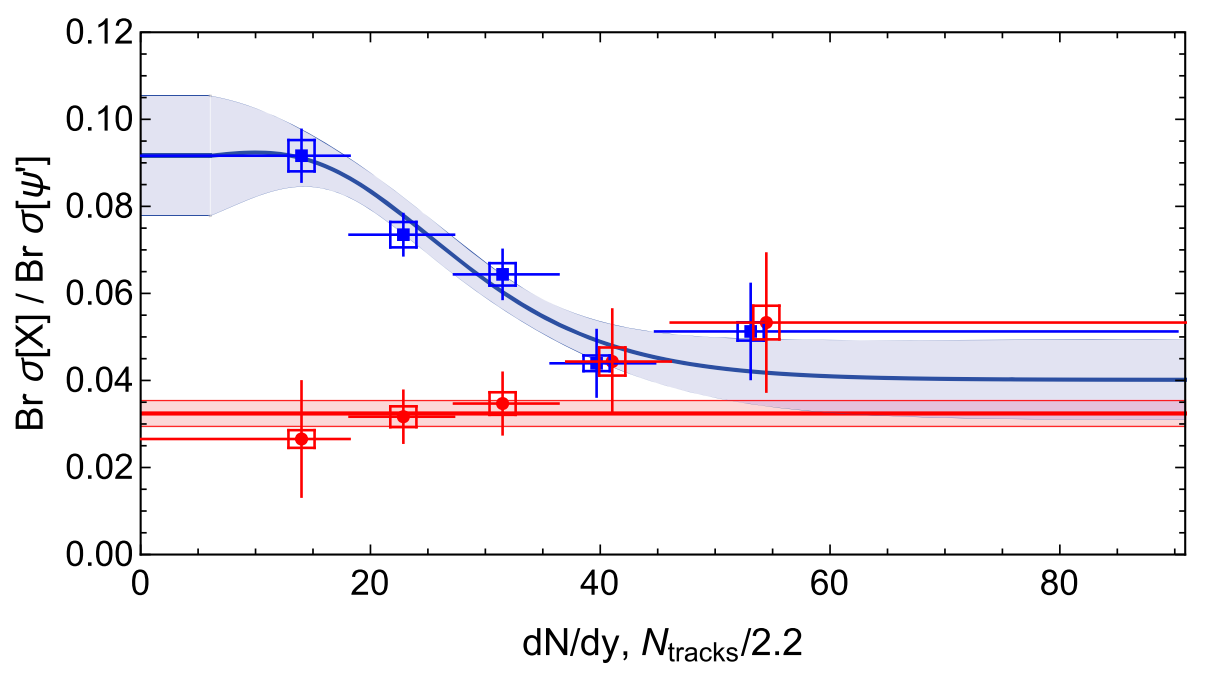 prompt
X(3872)
ψ(2S)
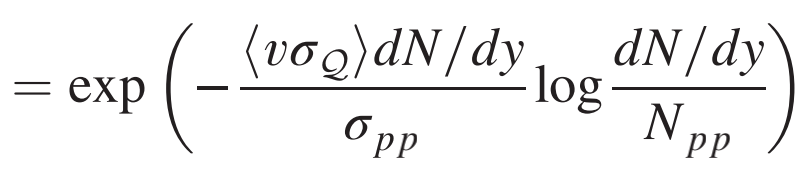 b-decay
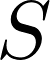 7 fitting parameters
26 data points
χ2/d.o.f. = 0.99
Fitted breakup reaction rates:
Orders of magnitude smaller than                             = 636 mb with rX = 4.5 fm.
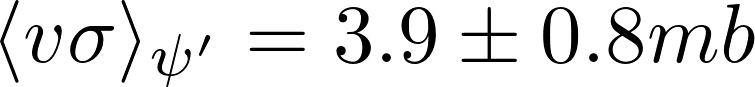 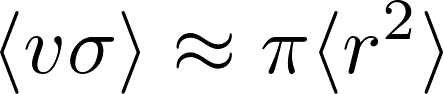 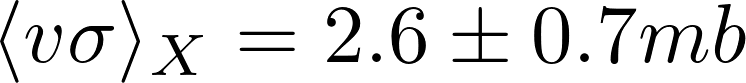 Production of X(3872) at High Multiplicity in pp Collision
Simple Fit to the LHCb Data
Assumption: (1) prompt cross section is sum of term with survival probability
 and term with S=1 where X(3872) is out of the reach of comovers;
(2) b decay cross section is constant.
BHIJ, PRD 103, L071901 (2021)
[Speaker Notes: Pi*r^2*10^27(*1cm^2=10^24barn*)/. r -> 4.5*(10^-13)(*fm2cm*)(*units: mb*) = 636.173 mb]
For example, P-wave contributions of                                                          to               decrease from 0.2 to 0.04 to 0.02 mb as effective temperature increase from 100 to 200 to 300 MeV.
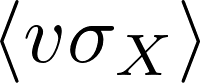 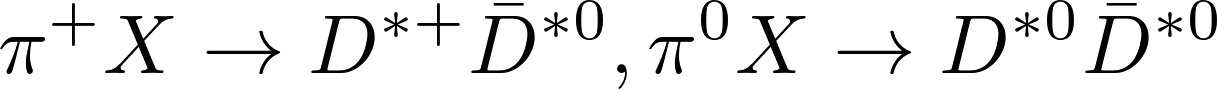 [易凯's talk this afternoon]
Note: CMS observes the X(3872) production in PbPb collisions. The prompt X(3872) to ψ(2S) yield ratio is found to be                                                     , which is an order of magnitude larger than the typical values of 0.1 for pp collision.
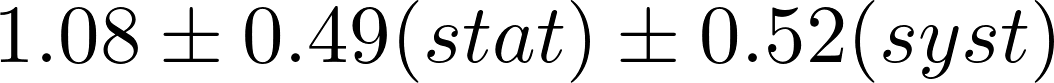 CMS, [arXiv:2102.13048]
Production of X(3872) at High Multiplicity in pp Collision
πX Scattering Cross Section in XEFT
Low energy pions:

High energy pions:
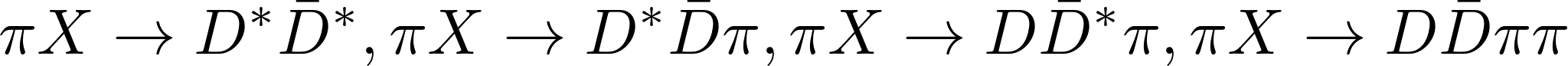 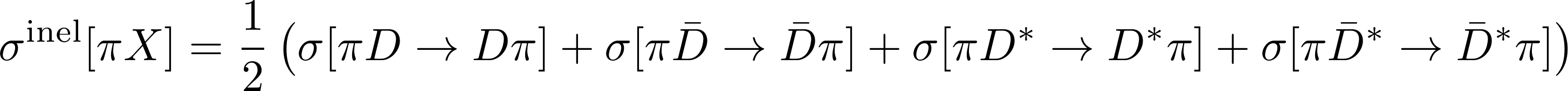 We are working on this. Based on our current progress, the expected/predicted values are consistant with the fitted breakup reaction rates. If so, this would be a support for X being a loosely bound charm meson molecule.
The observation of the narrow peak of charm-meson triangle singularity in
                            would be a direct support, and the observation of Schmid Cancellation in                 			    may provide additional support. BESIII experiments might give us the conclusive answer.
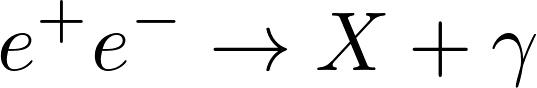 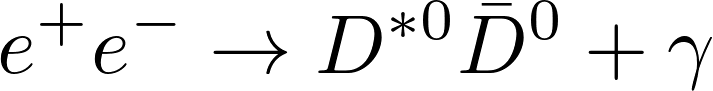 Summary
The available information on X(3872) make us believe that it should be a weakly bound charm-meson molecule.
Advertisement: New formulation of Galilean-invariant XEFT, simpler and more accurate NLO calculation!
A simple fit to the LHCb data on multiplicity dependence gives a breakup cross section orders of magnitudes smaller than geometric approximation. XEFT might give correct predictions on X high multiplicy production.
Thank You!